Министерство образования республики Мордовия
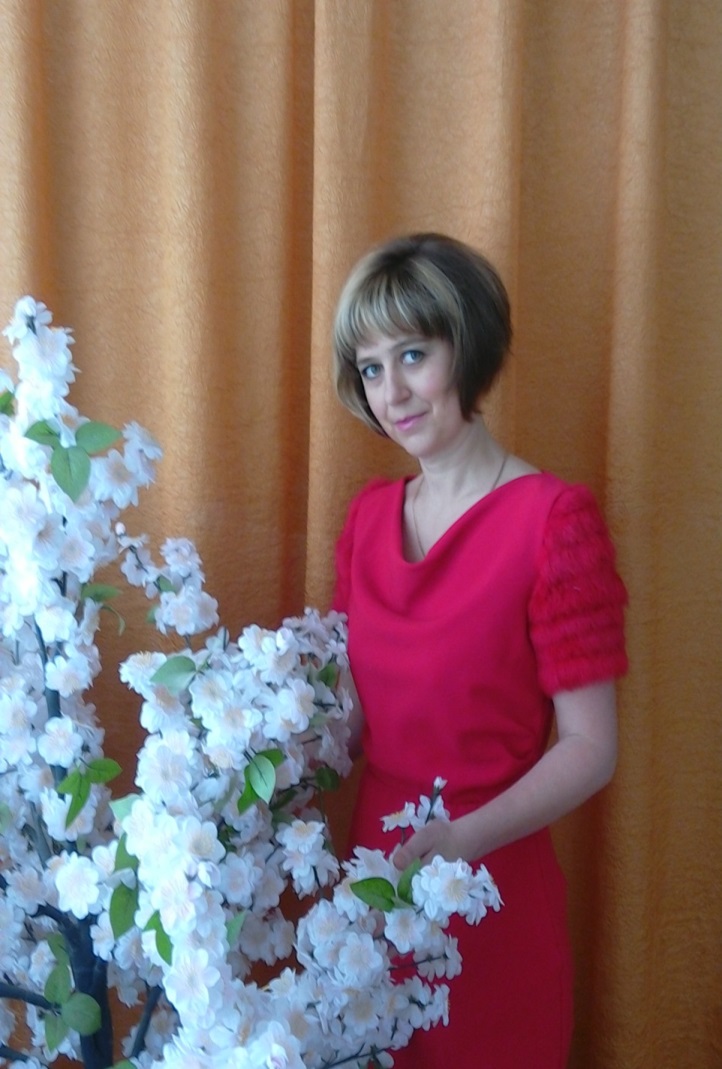 Портфолио
 Таракановой Елены Геннадьевны, воспитателя МАДОУ «Детский сад №80 комбинированного вида» городского округа Саранск
Профессиональное образование: высшее МГПИ  им.М.Е. Евсевьева
 Специальность: учитель начальных классов.
Квалификация: «Педагогика и методика начального образования»
Диплом: БВС  0450199 
Дата выдачи: 20 июня 1998г.
Диплом о переподготовке: ГБОУ ДПО ПК С «МРИО» в 2016г.
Общий стаж работы: 18 лет
Стаж работы по должности: 9 года
Наличие квалификационной категории : первая
Дата последней переподготовки: 11.04.2016г.
1.Наличие собственного инновационного педагогического опыта на тему:
 «Развитие речи детей посредством художественного творчества», оригинальность составляет: 58,3%
Опыт работы представлен на сайте: https://ds80sar.schoolrm.ru/sveden/employees/10024/249784/
1. Участие в инновационной (экспериментальной ) деятельности
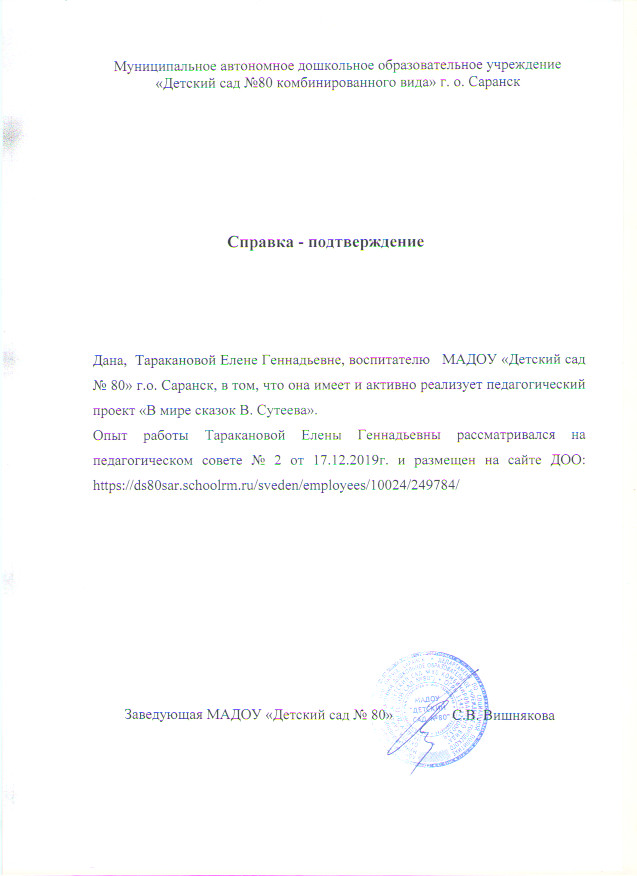 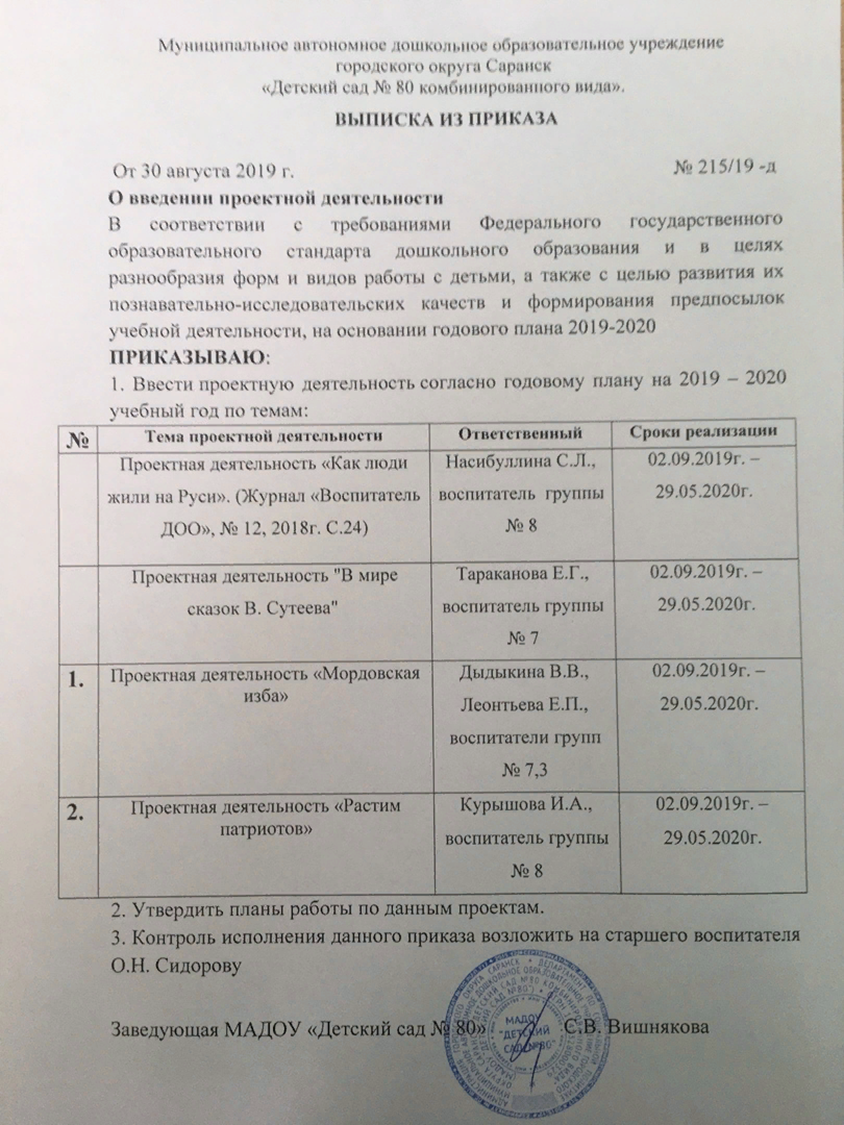 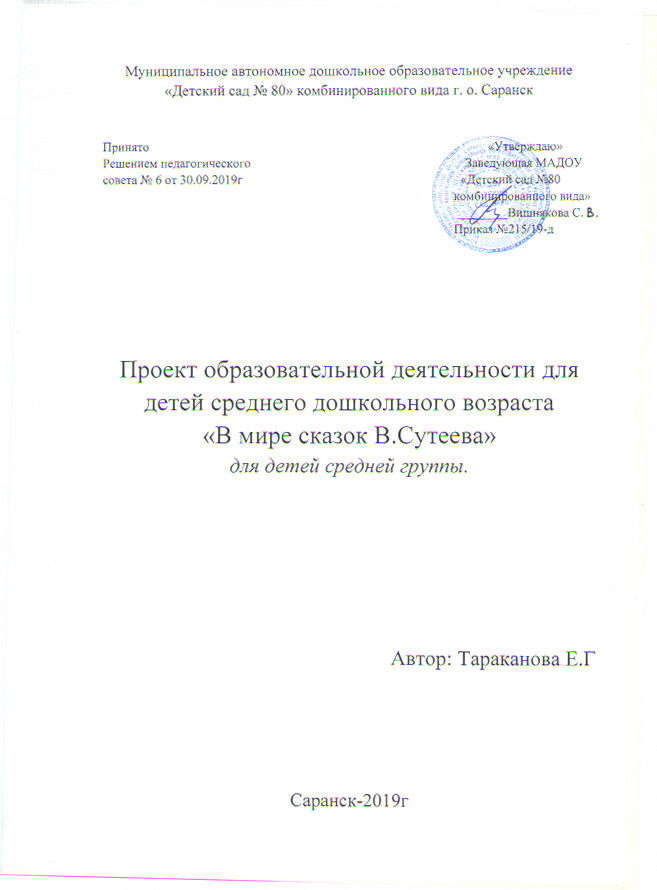 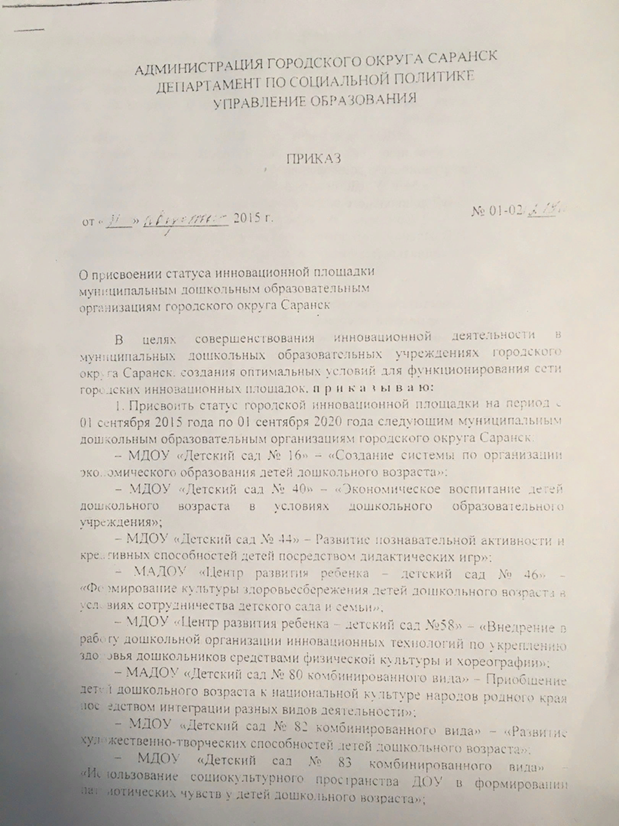 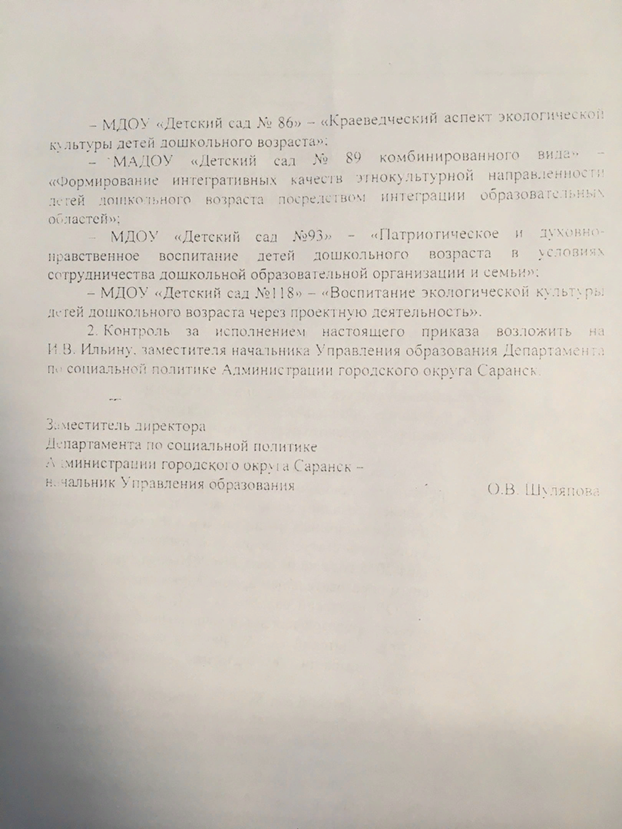 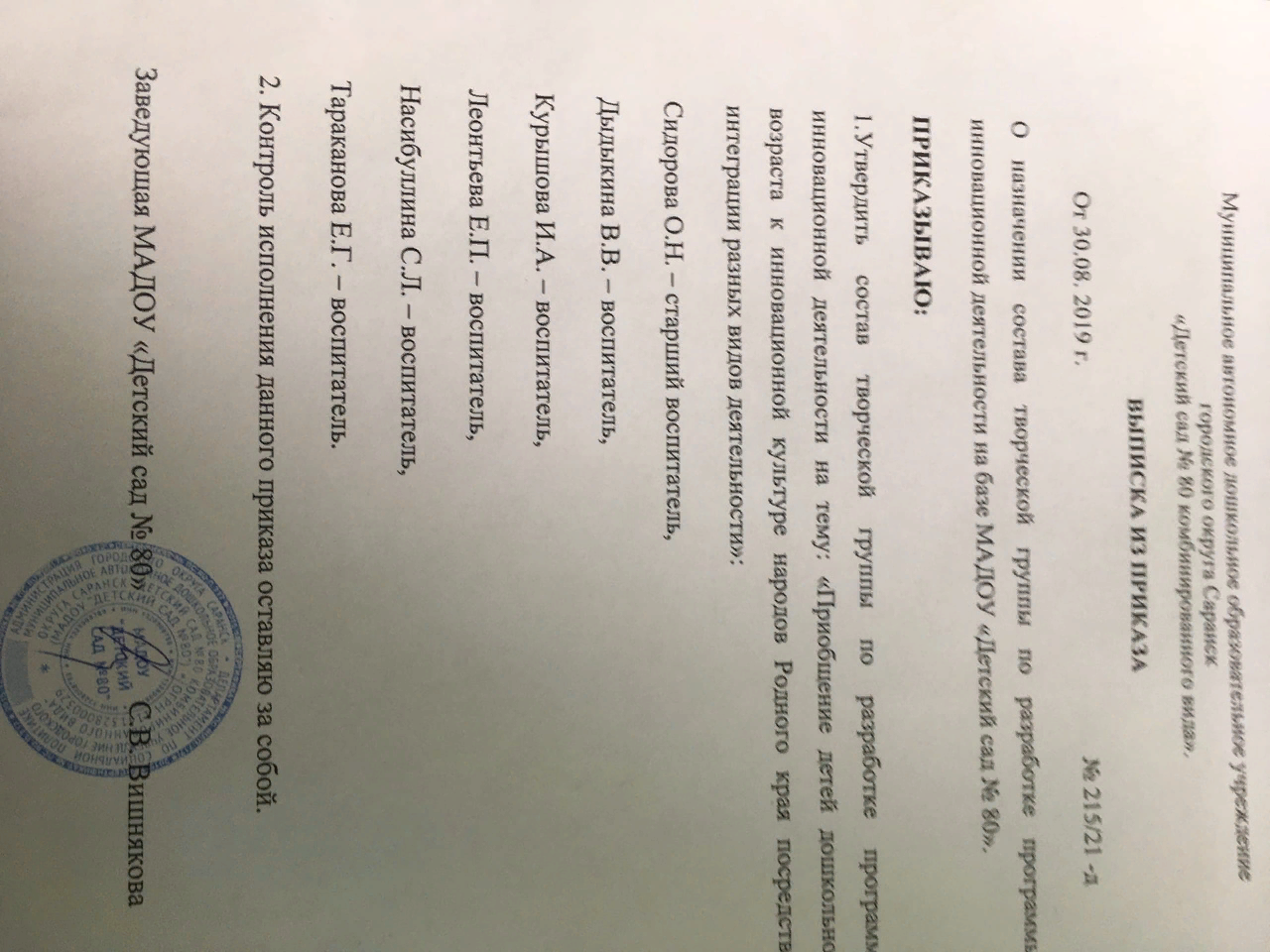 2. Наставничество
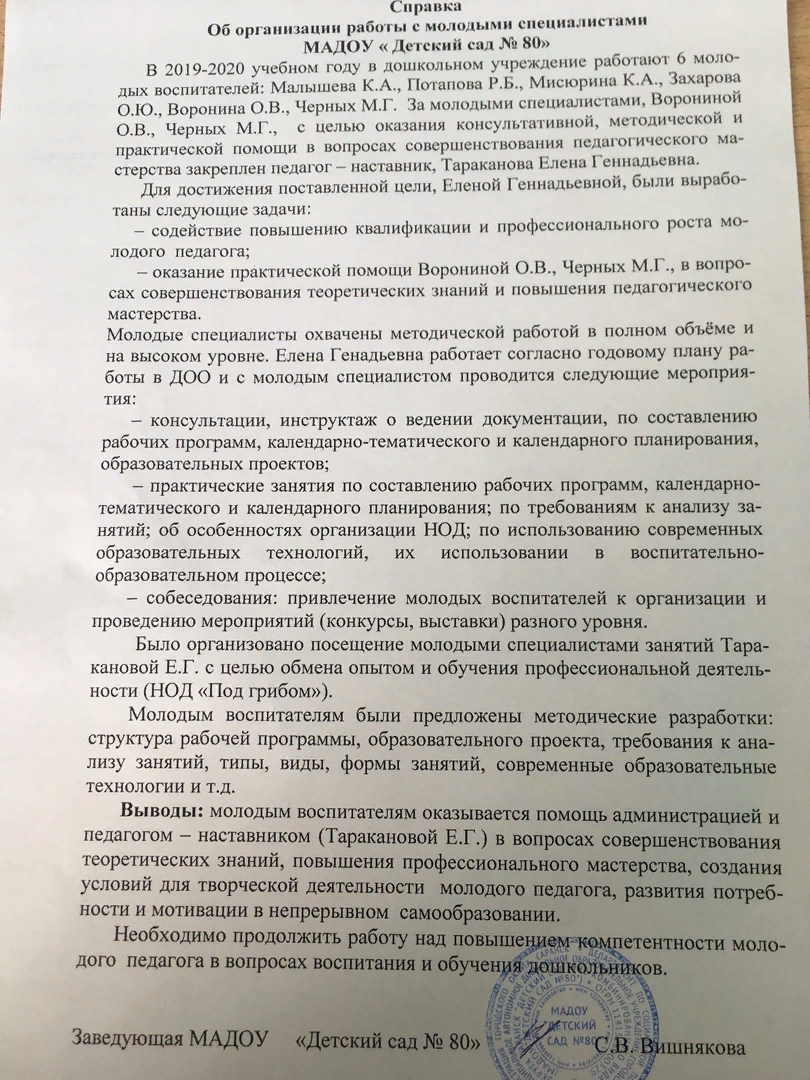 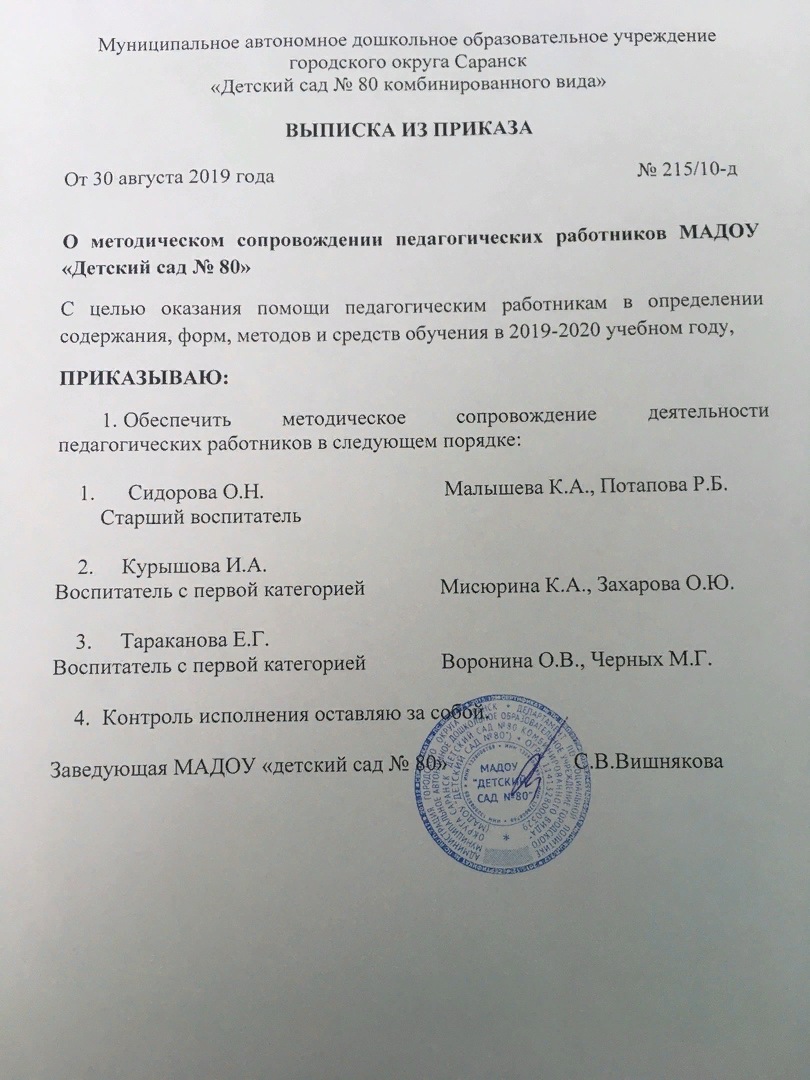 3. Наличие публикаций
Интернет публикации
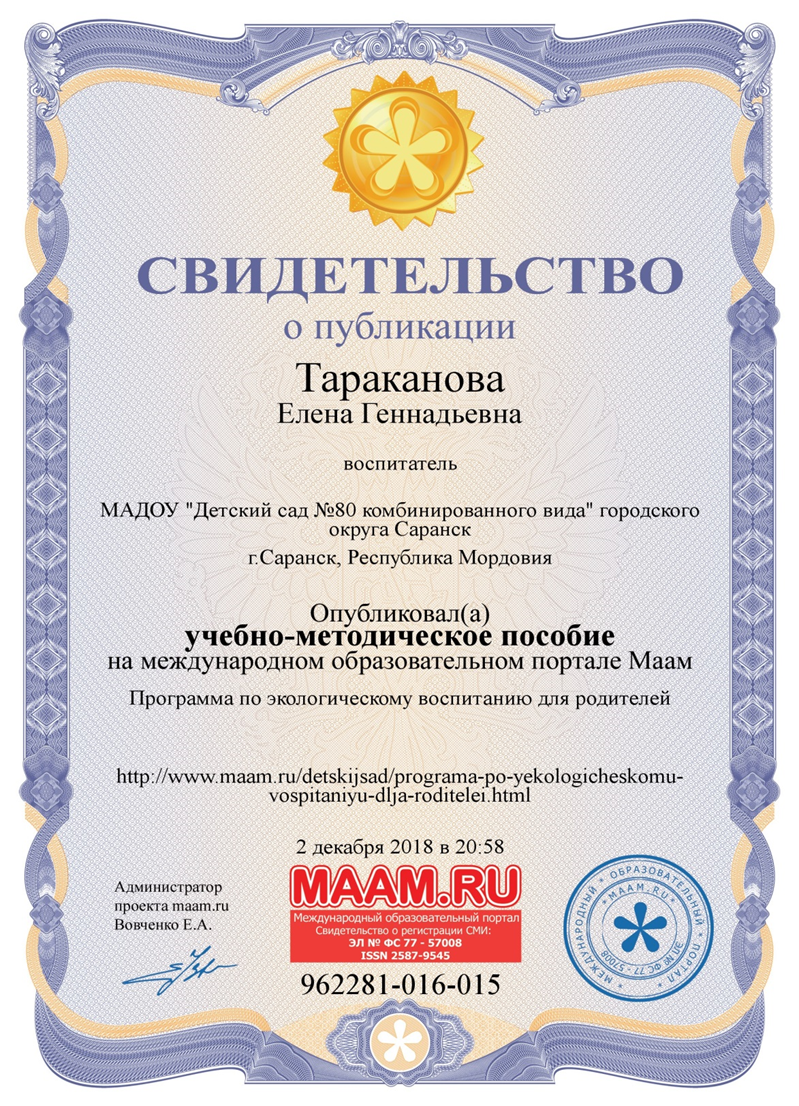 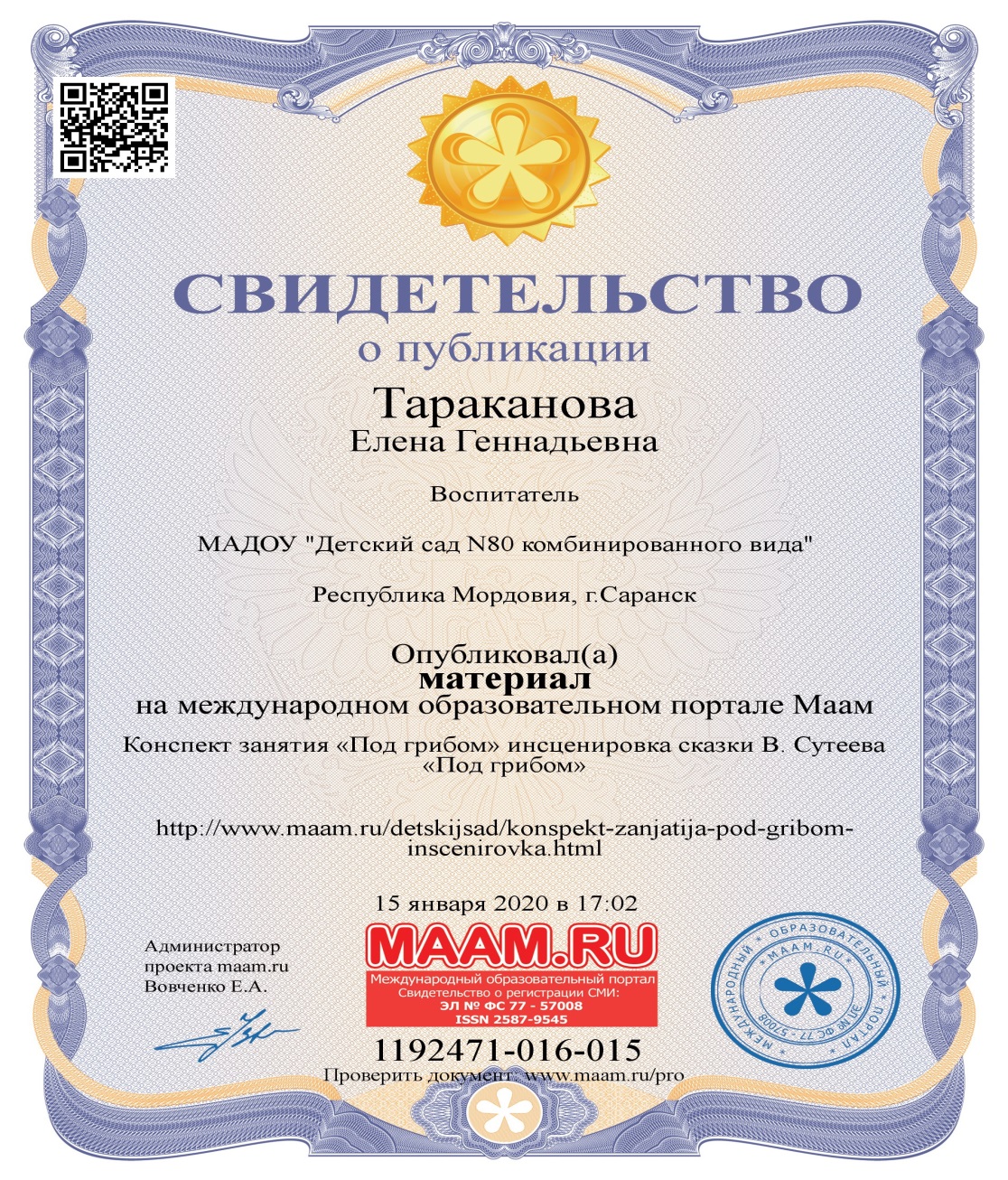 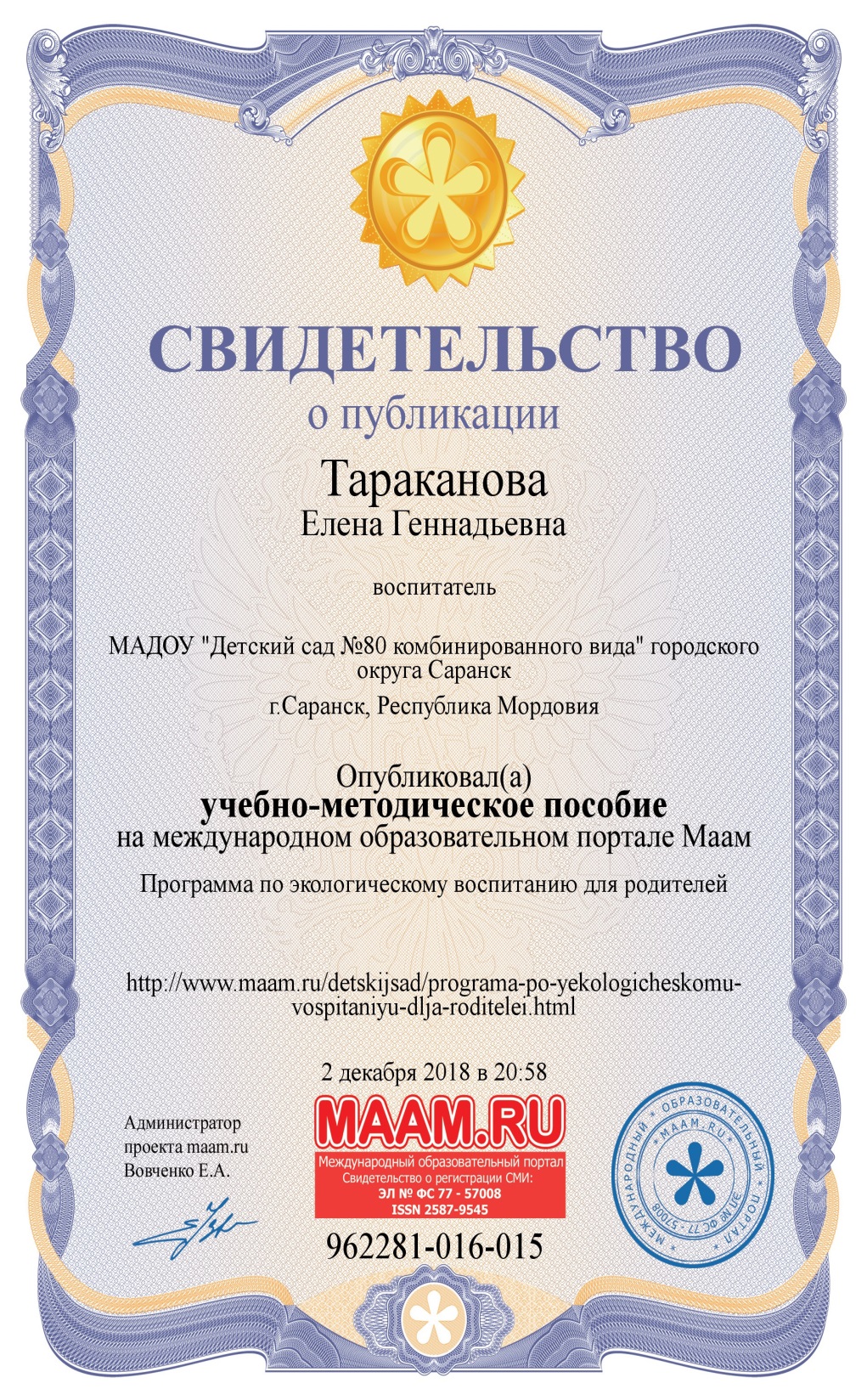 Российский уровень – печатное издание
4. Результаты участия воспитанников в конкурсах, выставках, турнирах,  соревнованиях, акциях, фестивалях.
Интернет-конкурсы
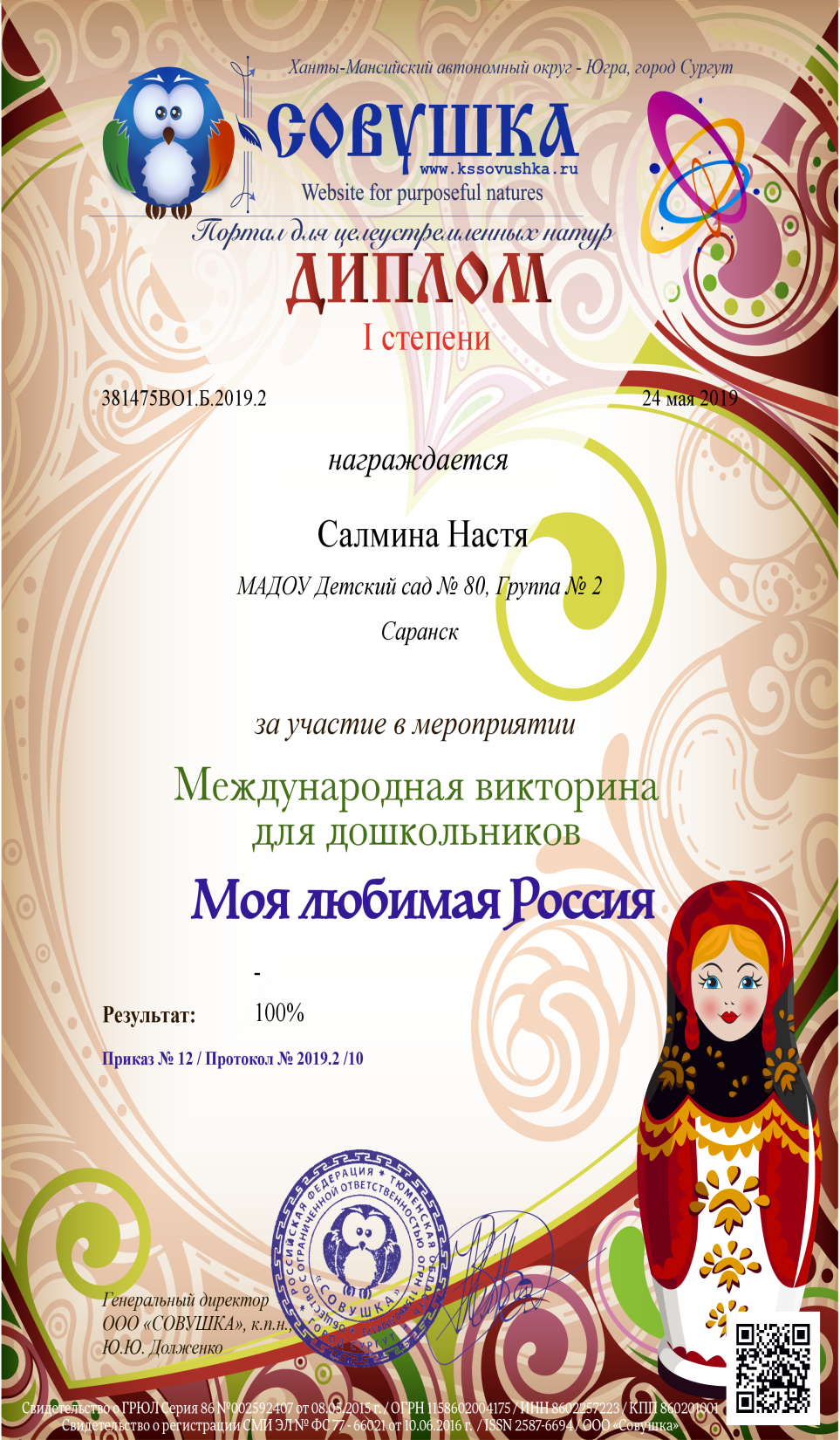 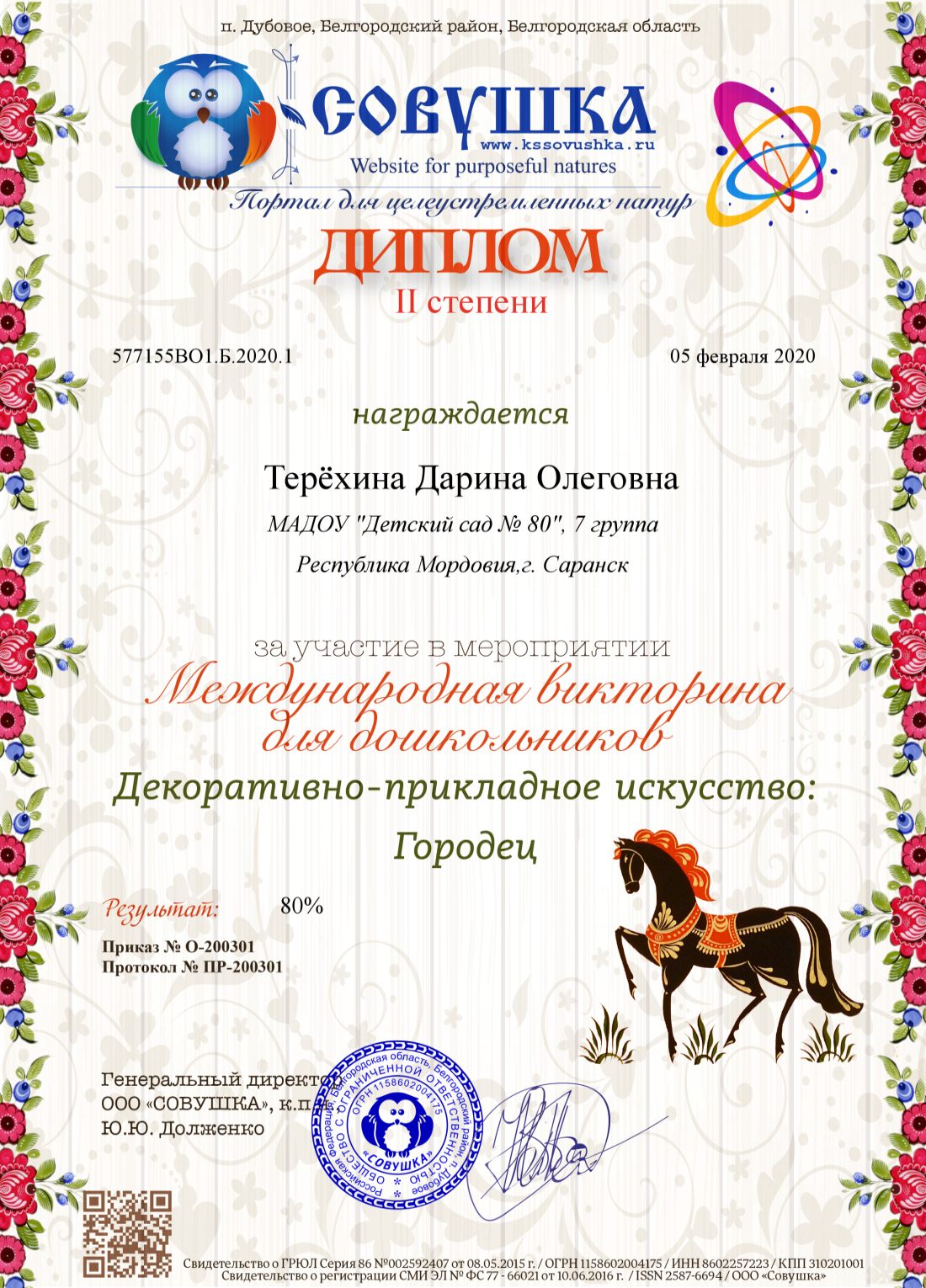 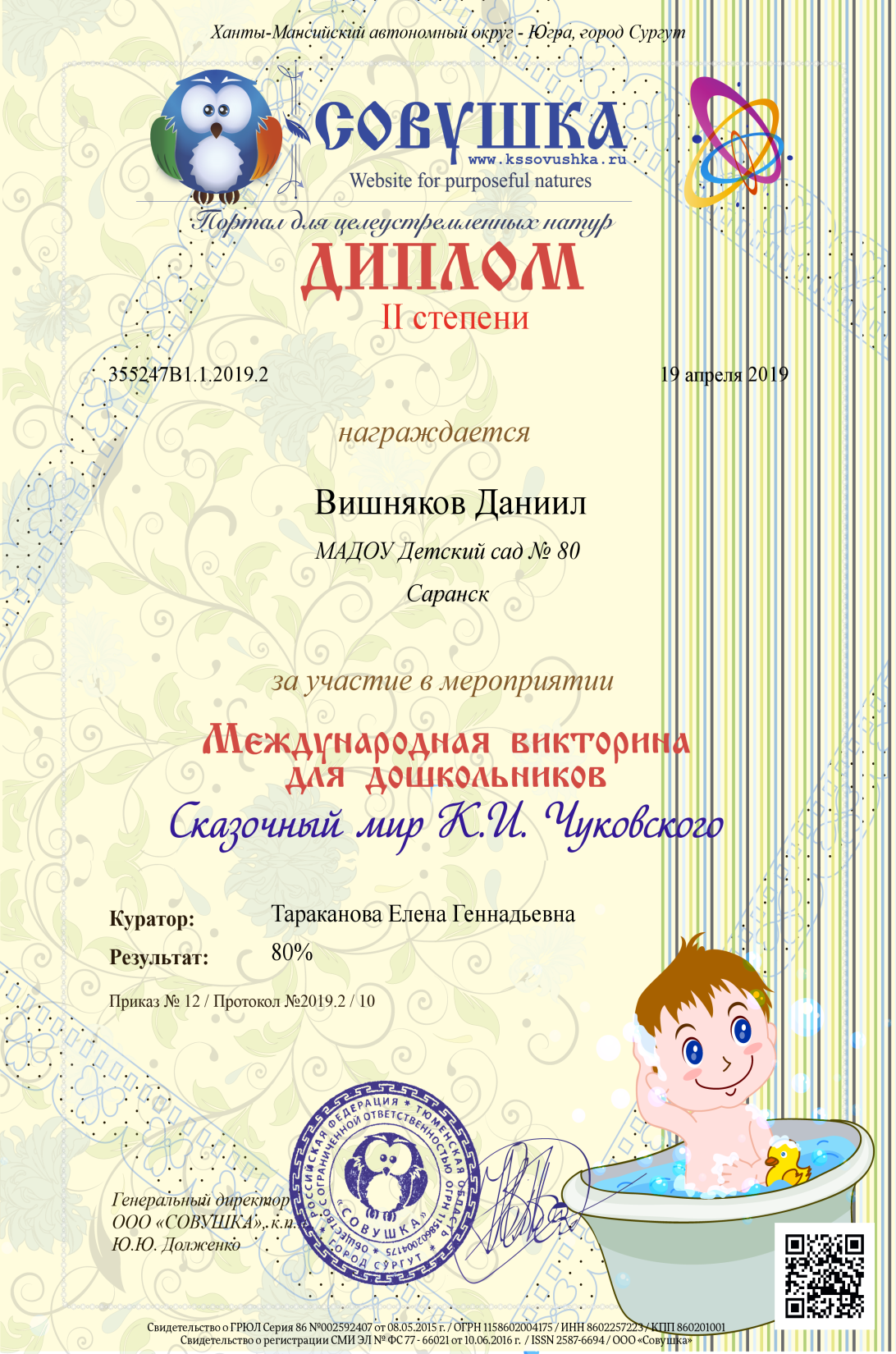 Муниципальный уровень
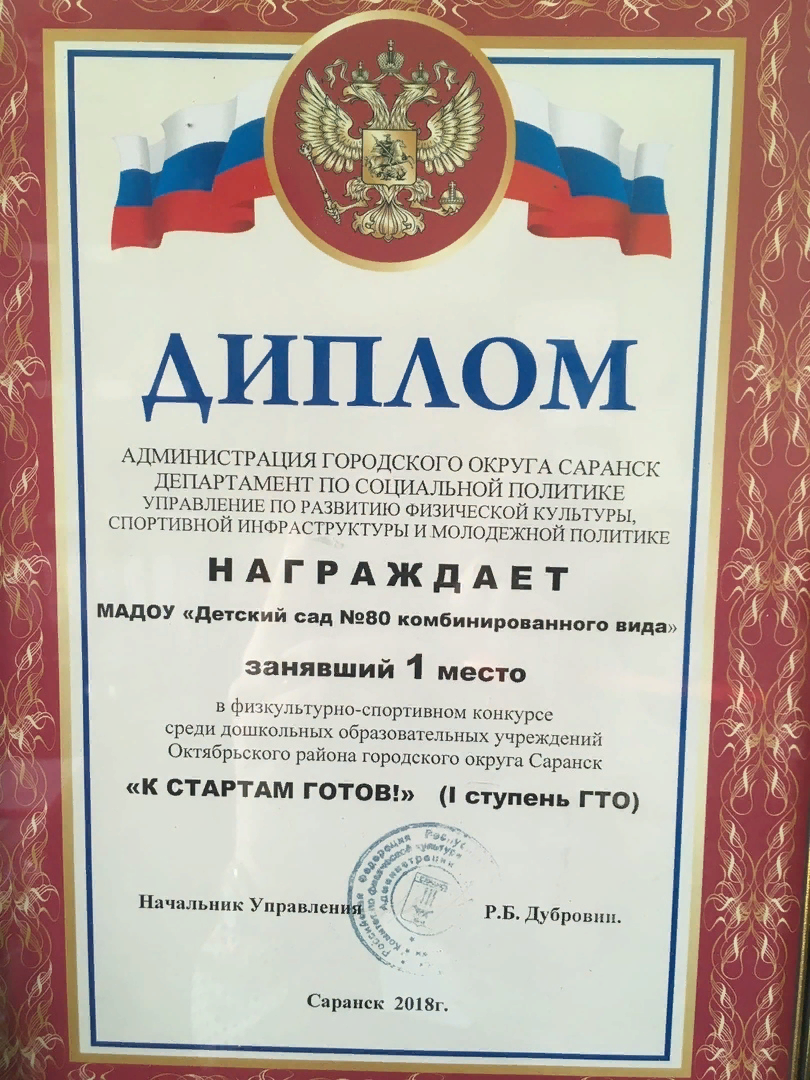 Республиканский уровень
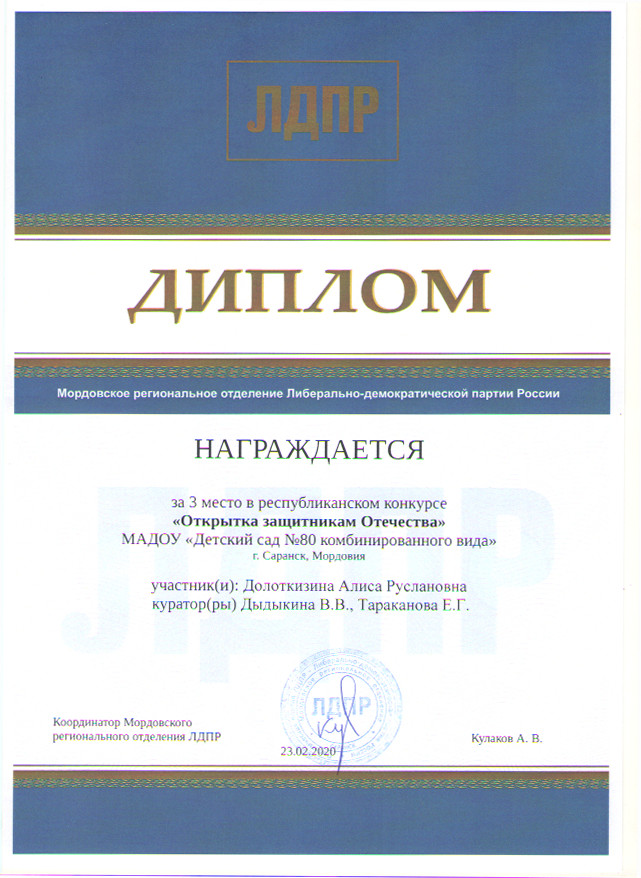 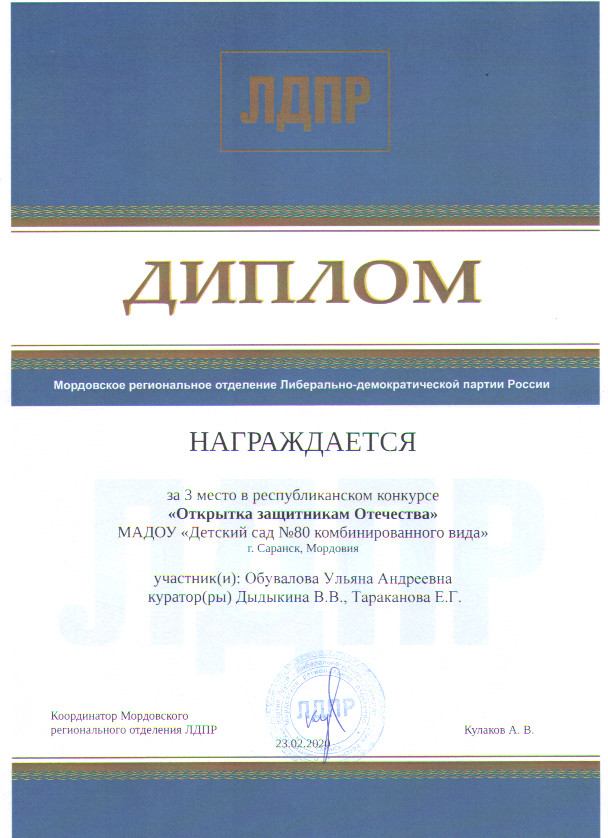 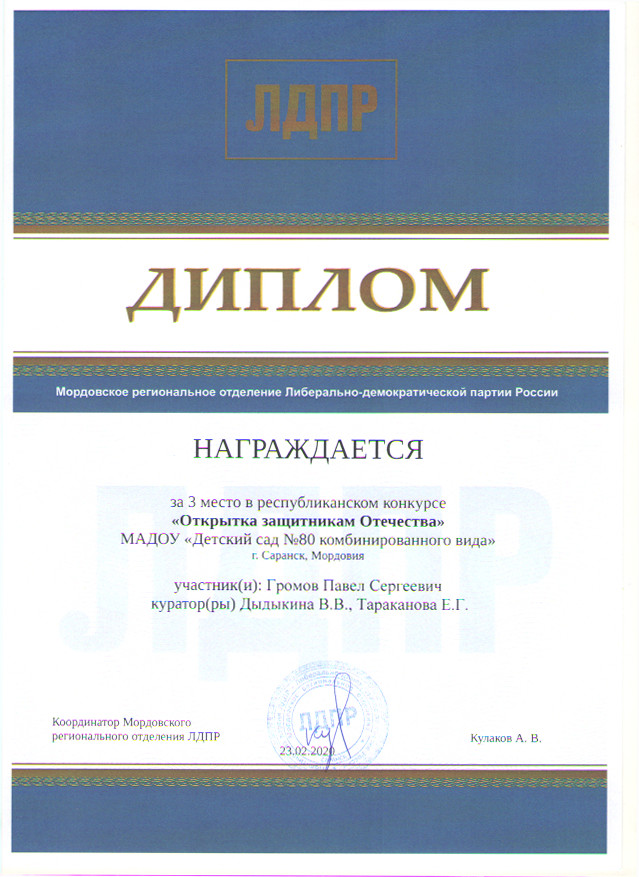 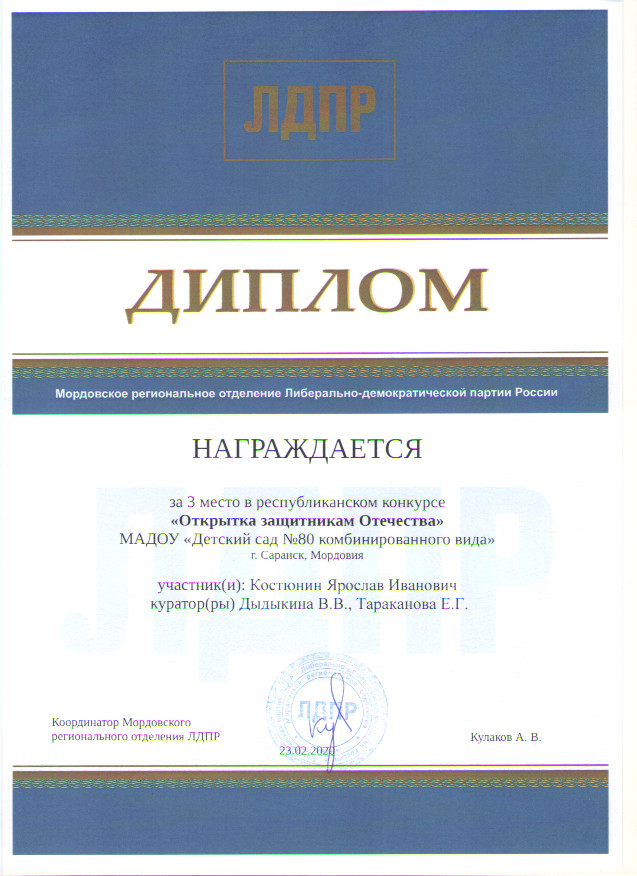 5. Наличие авторских программ, методических пособий.
6. Выступления на научно-практических конференциях, педагогических чтениях, семинарах, методических объединениях.
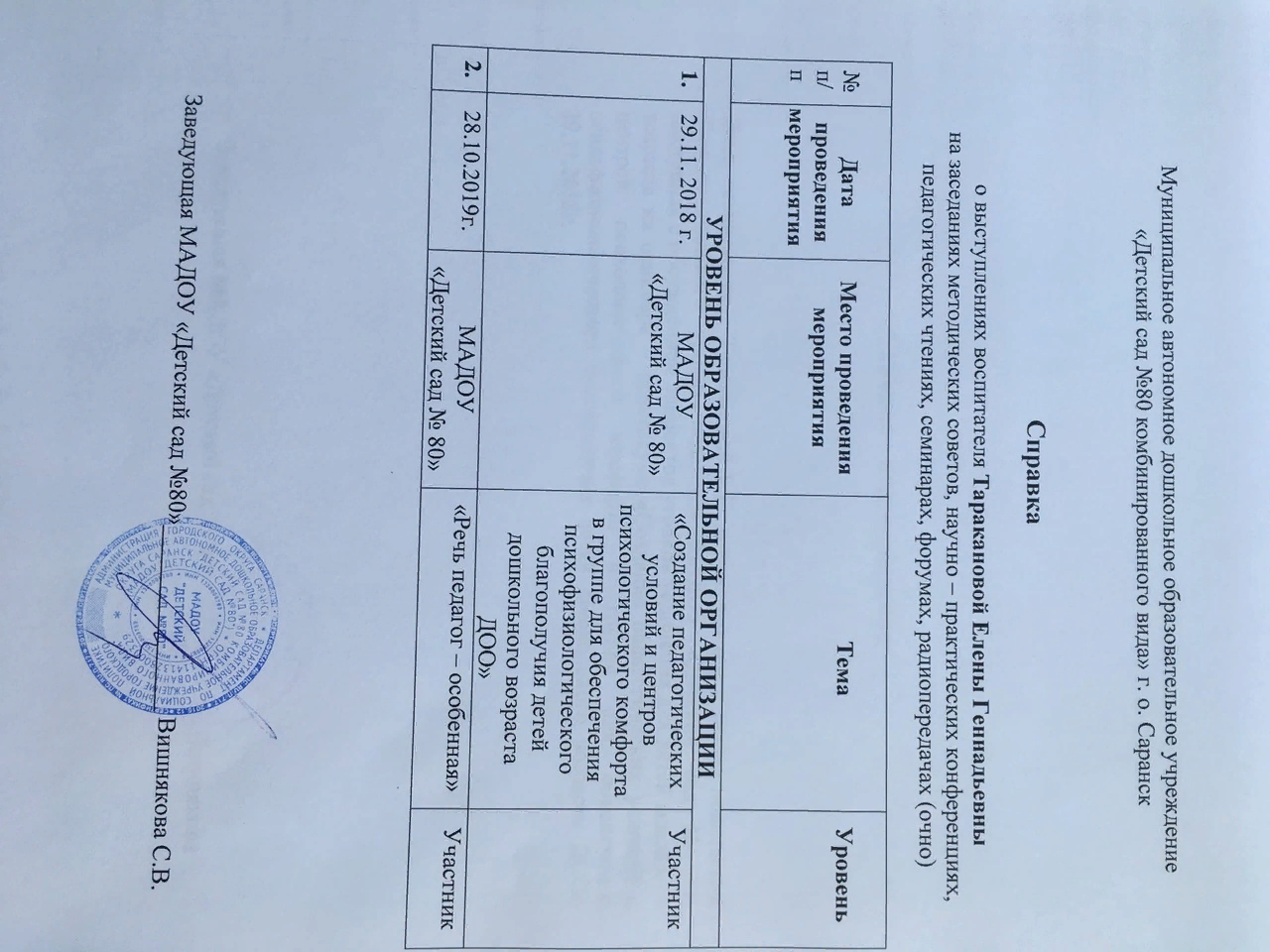 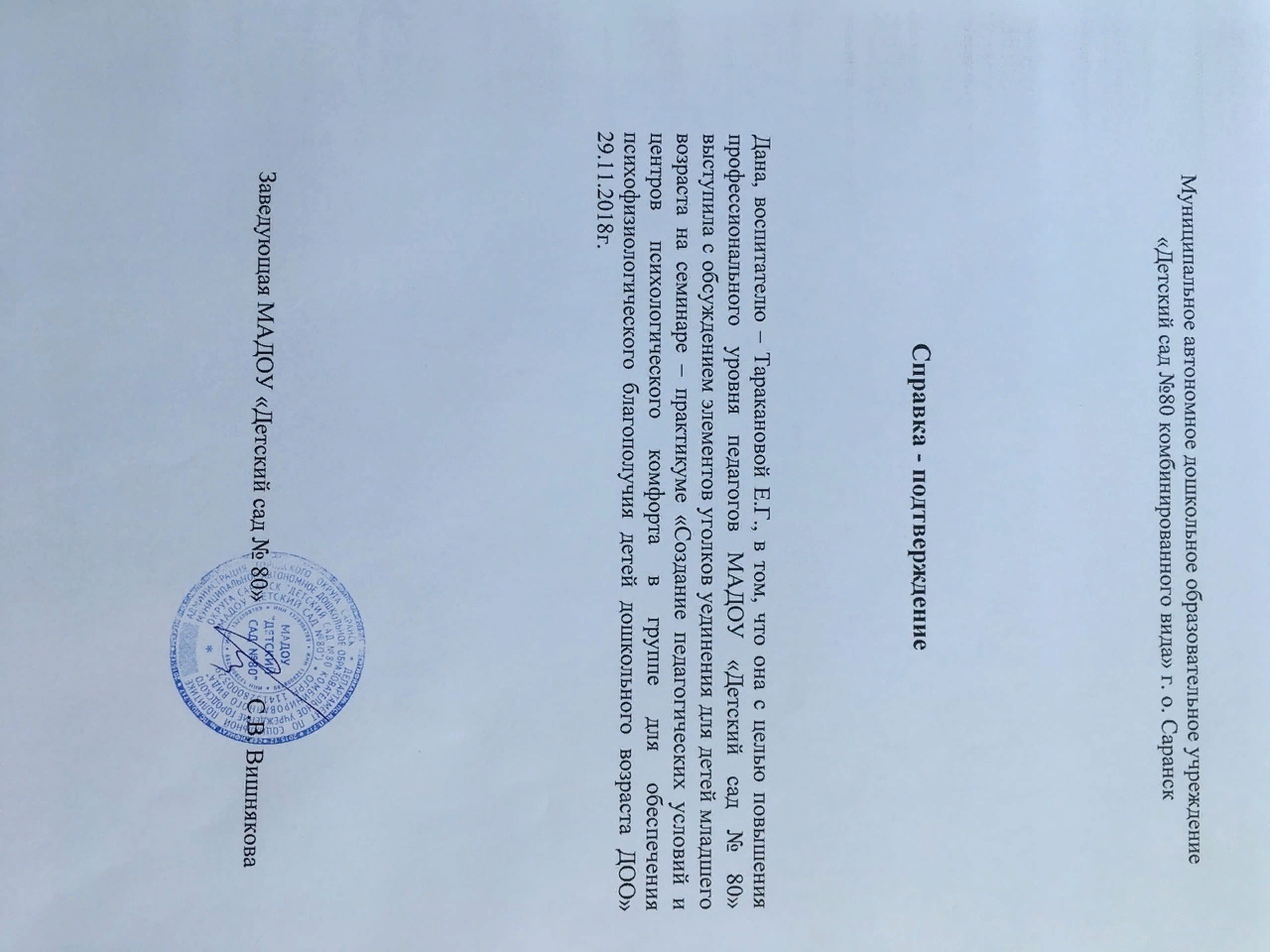 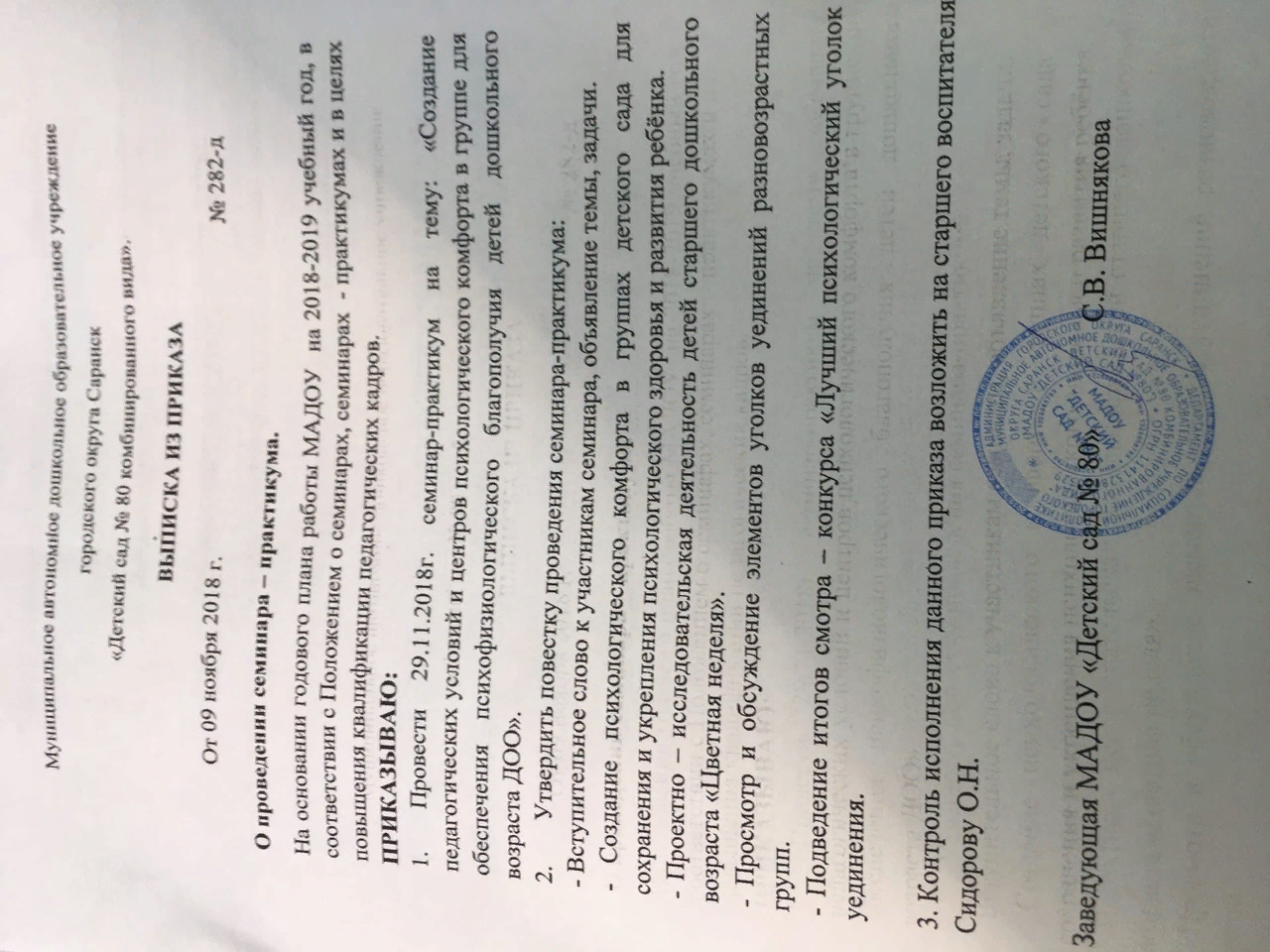 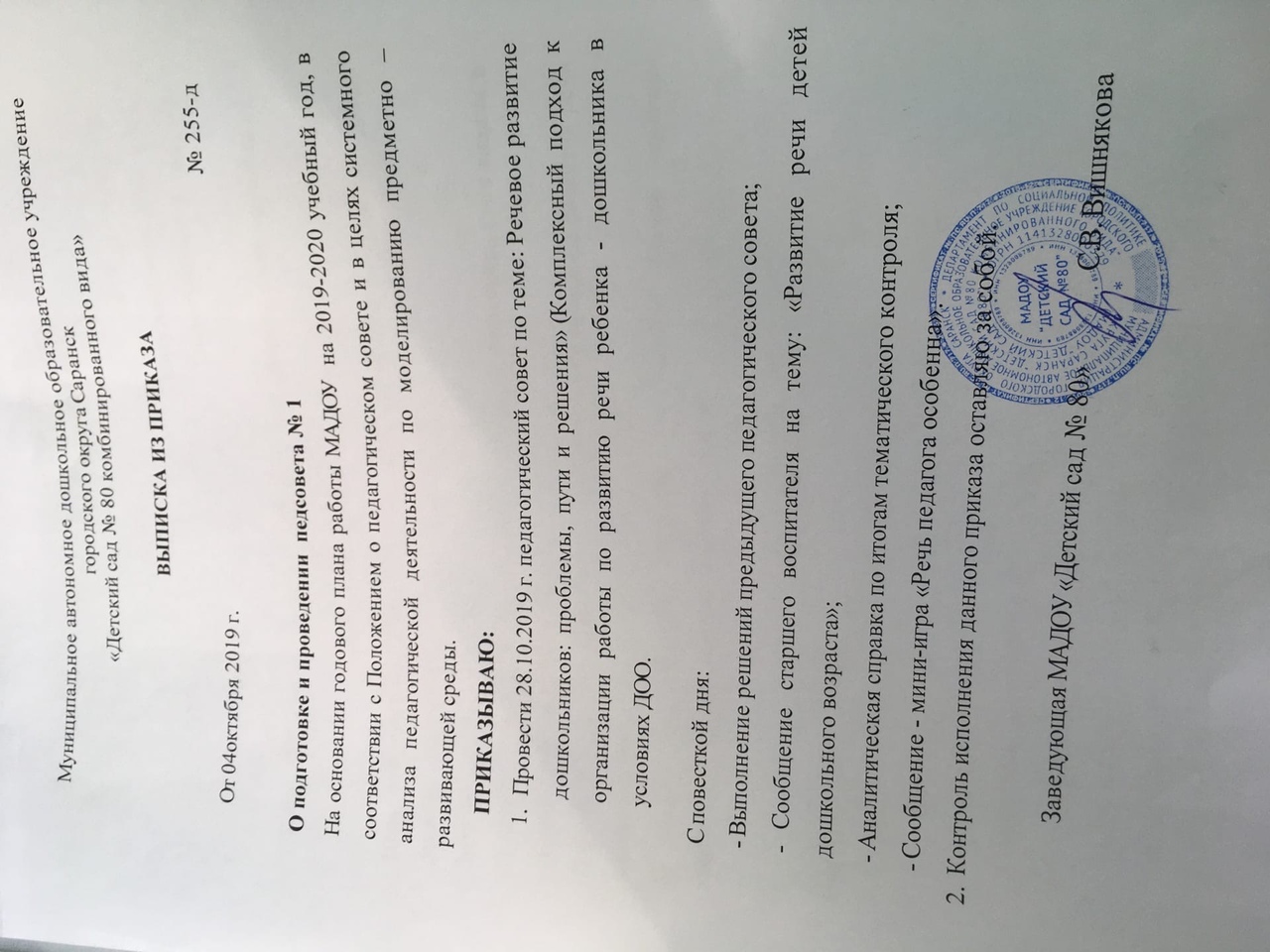 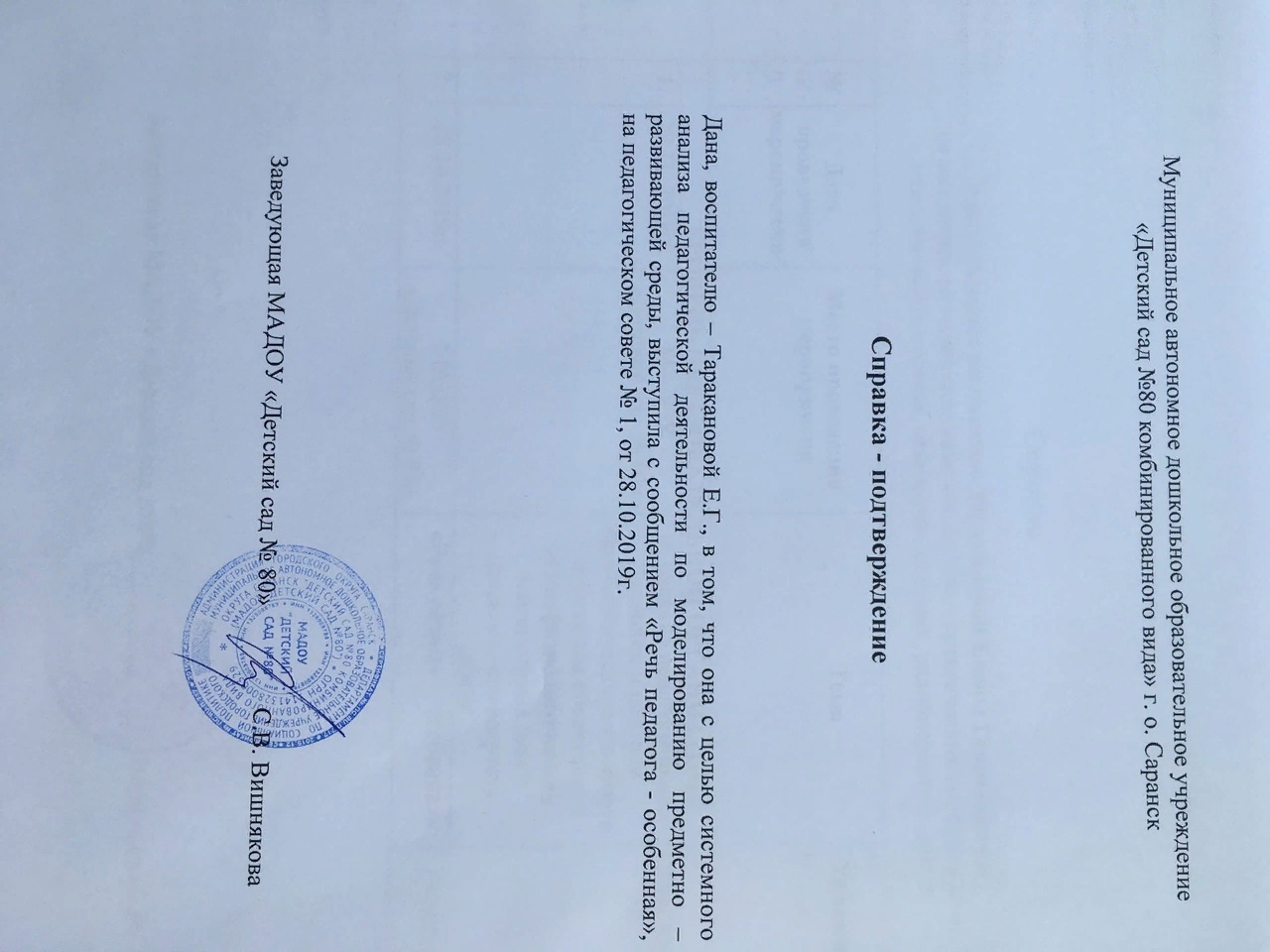 7. Проведение открытых занятий, мастер-классов
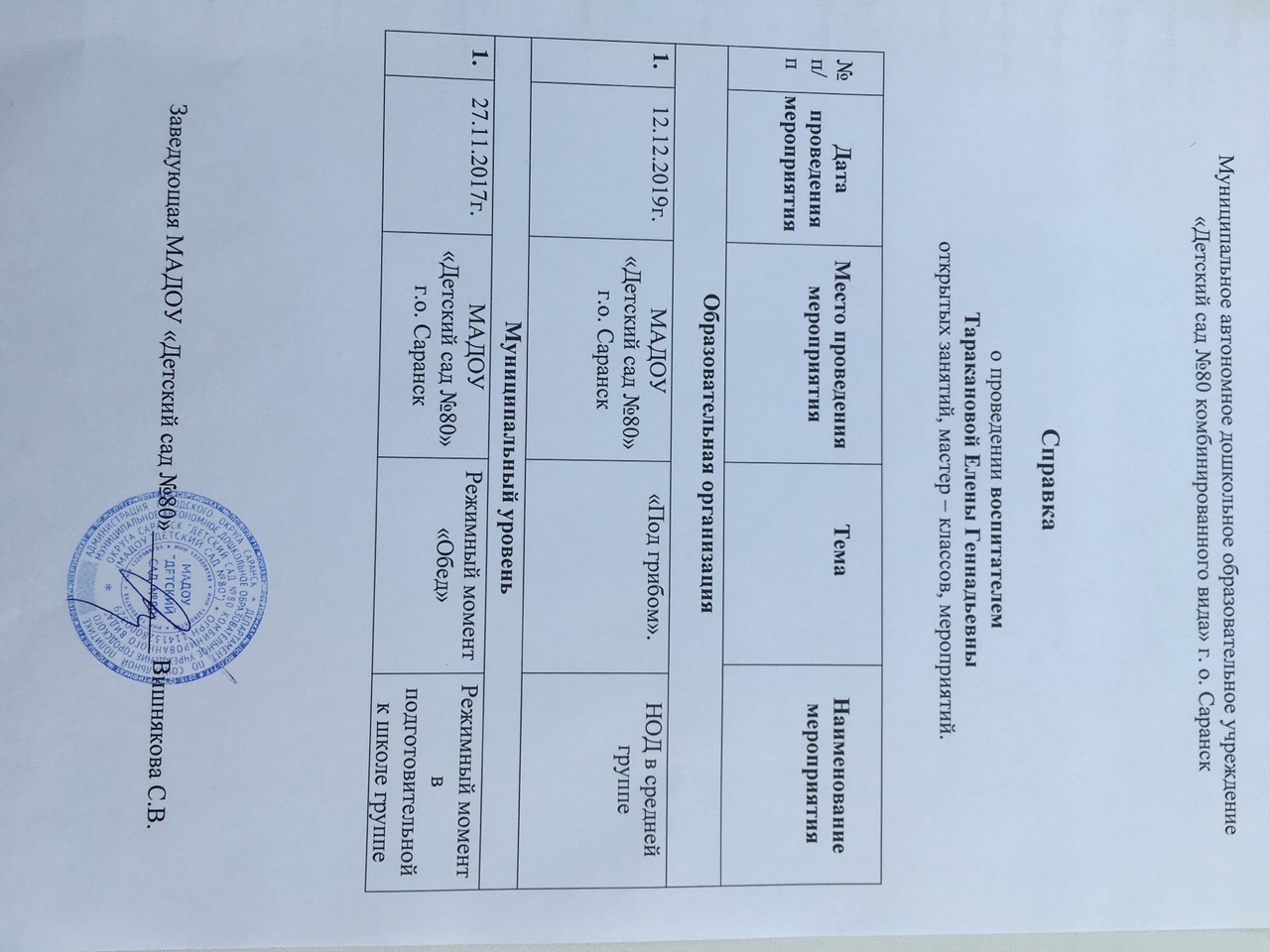 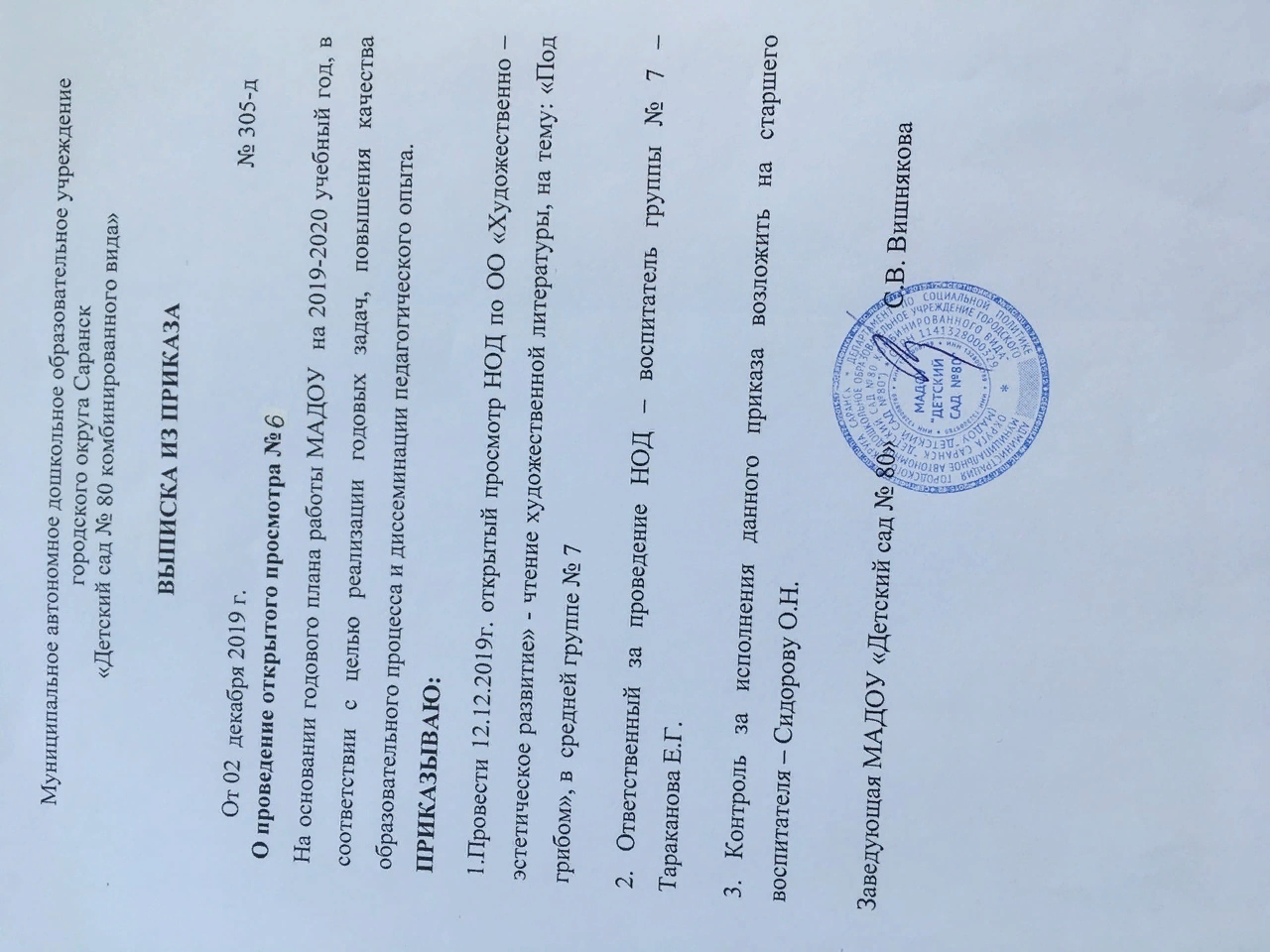 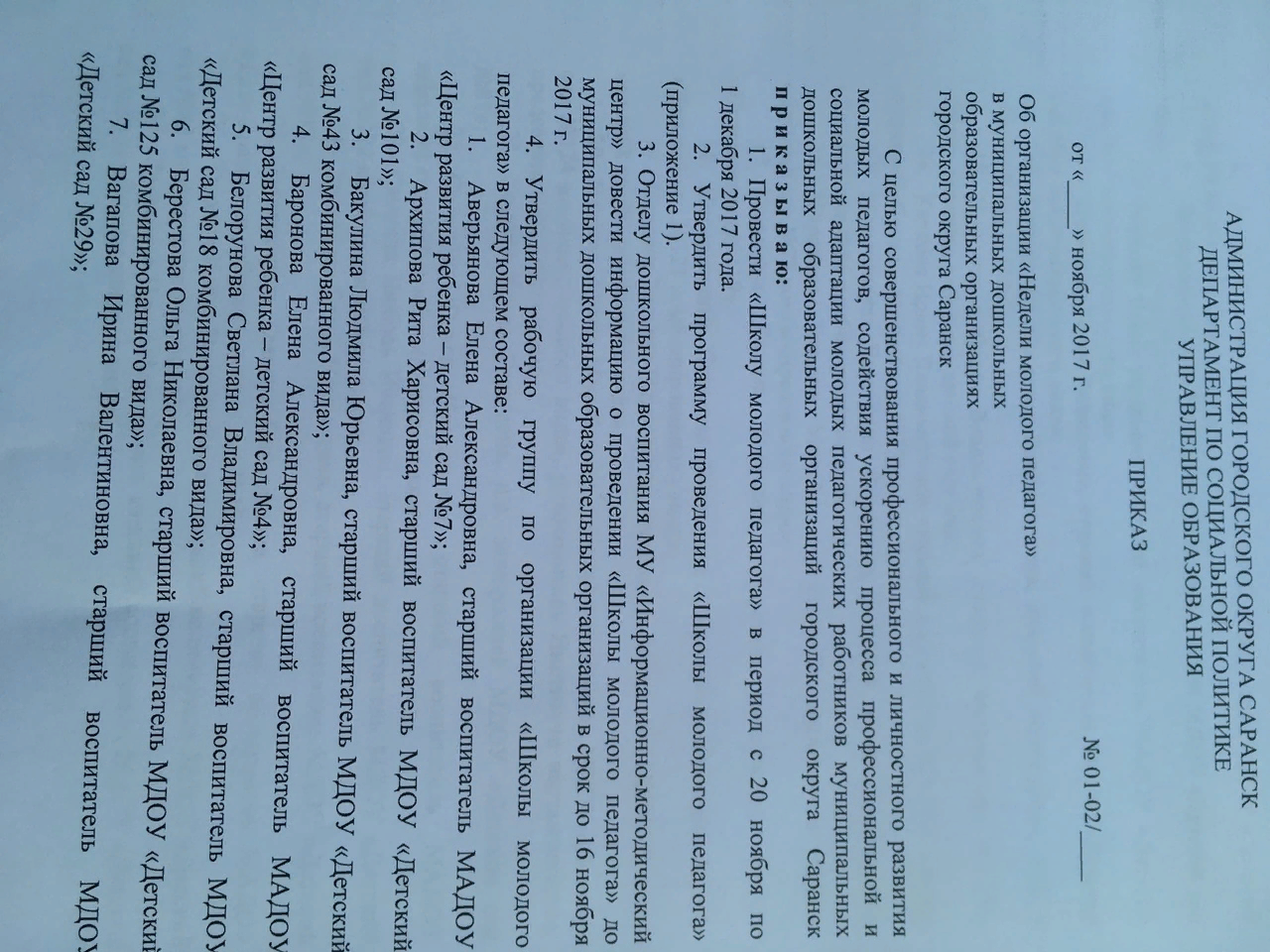 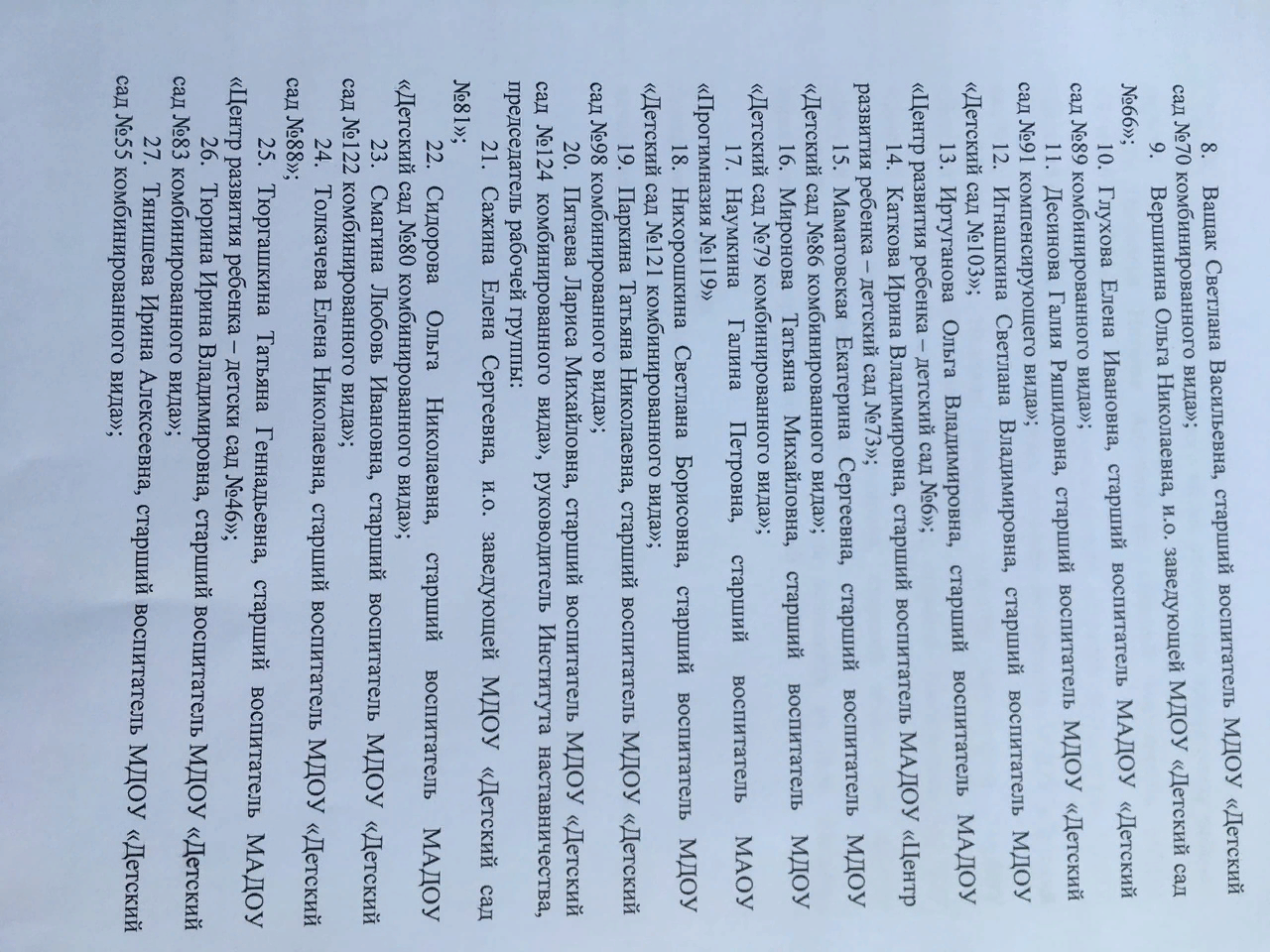 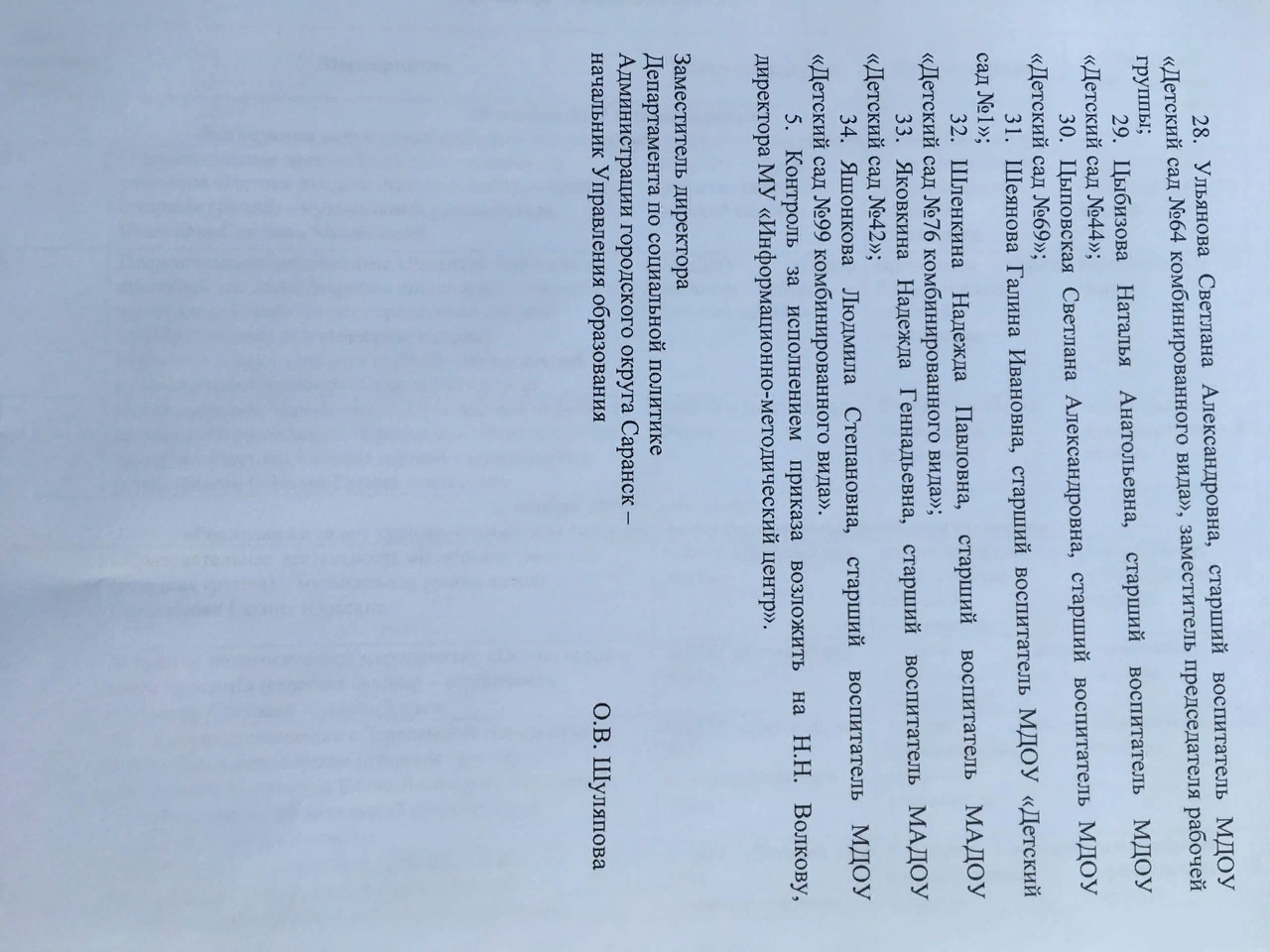 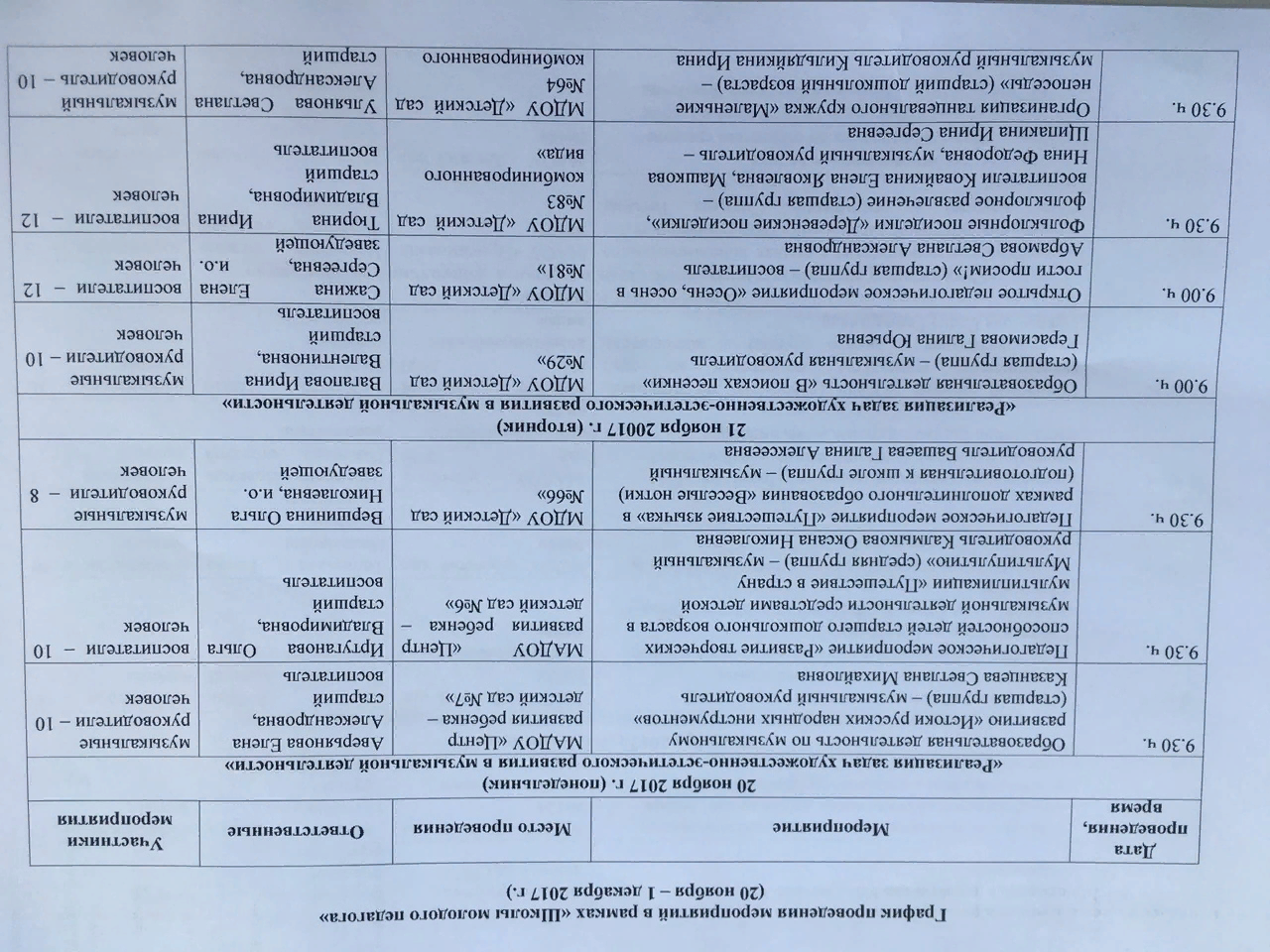 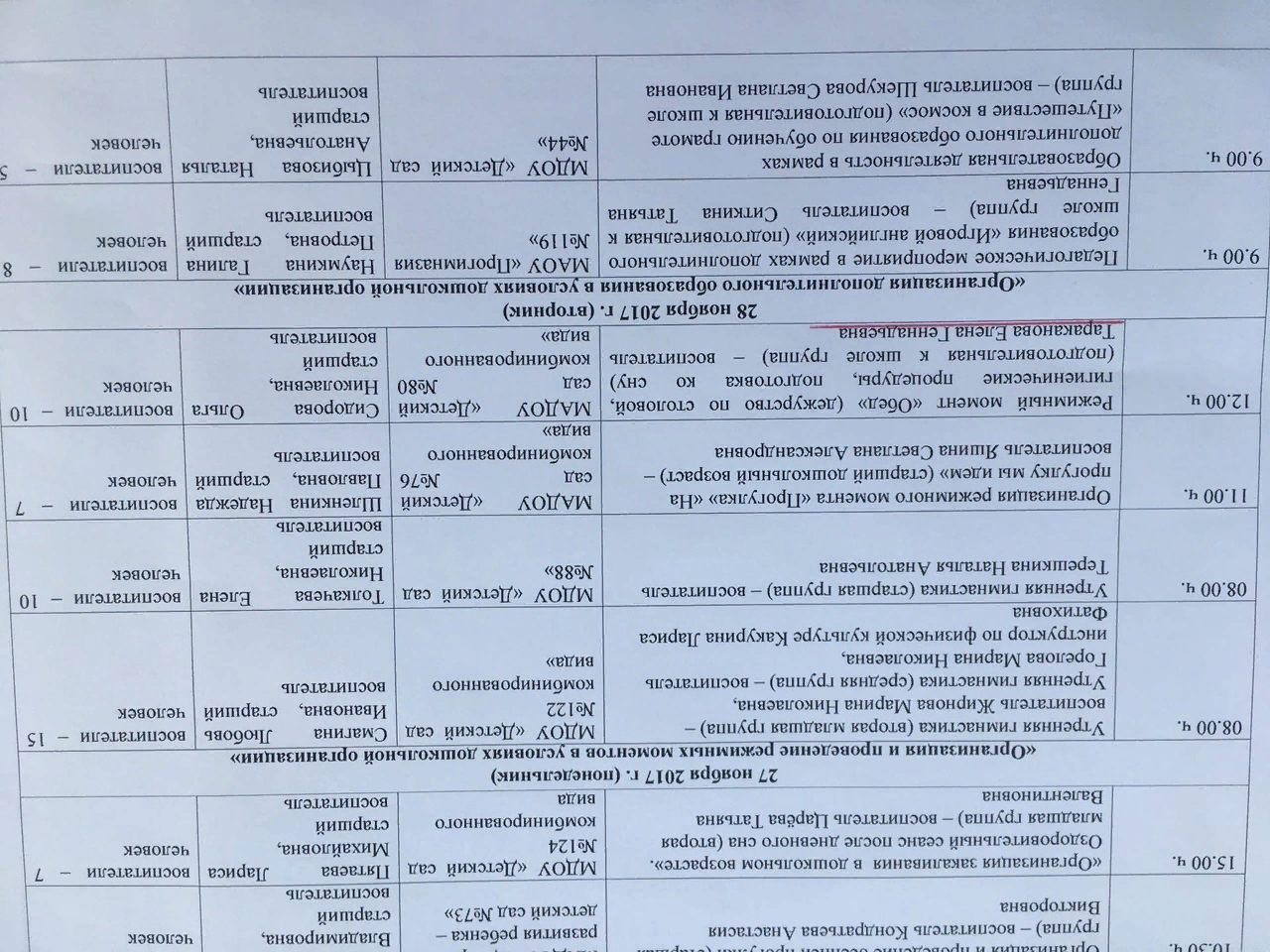 8. Экспертная деятельность
9. Общественная активность педагога: участие в экспертных комиссиях, в жюри конкурсов , депутатская деятельность и т.д.
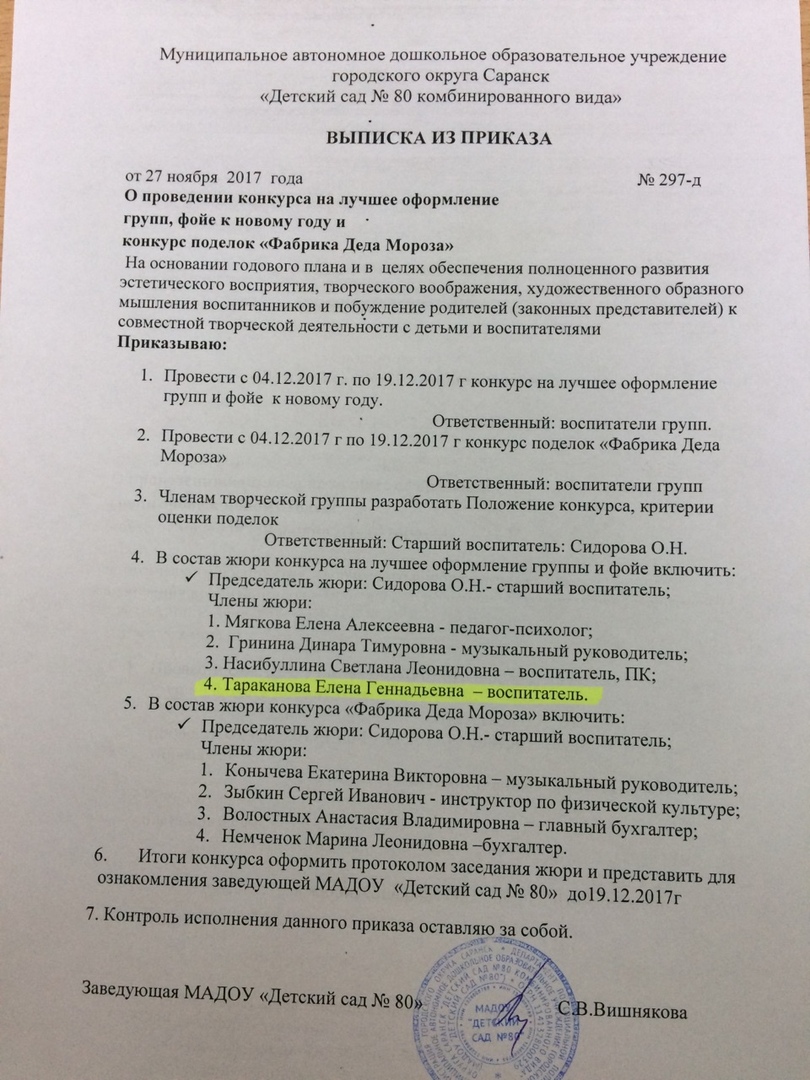 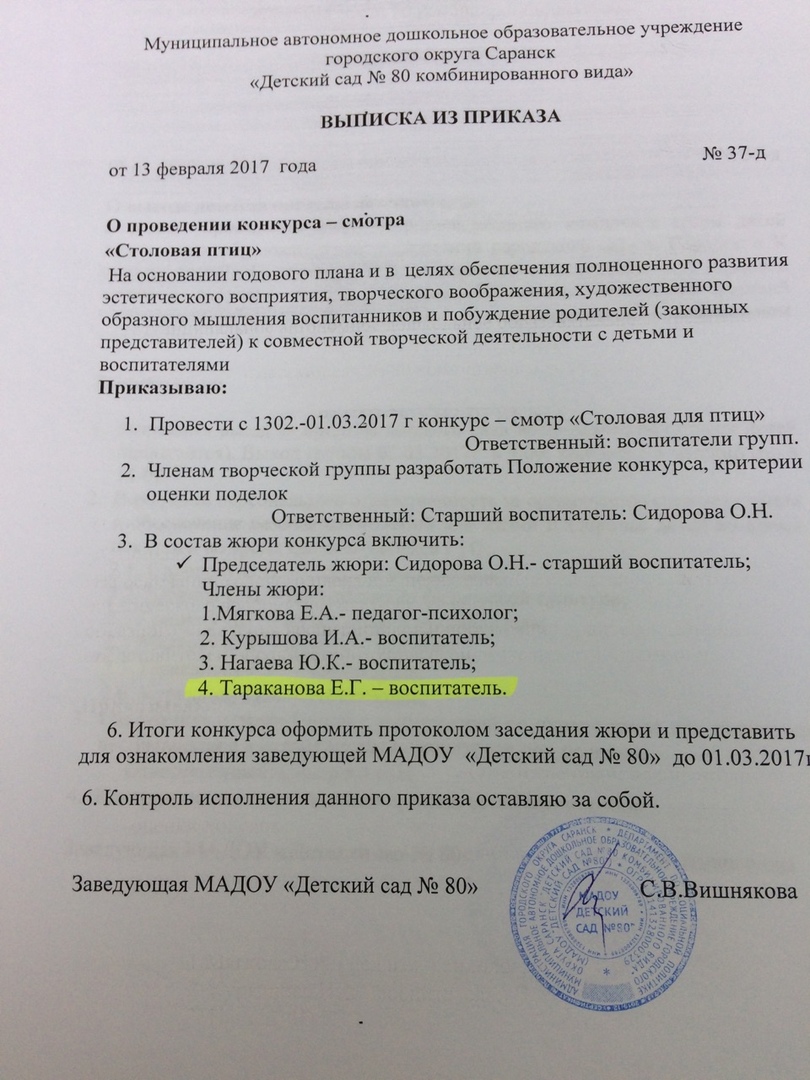 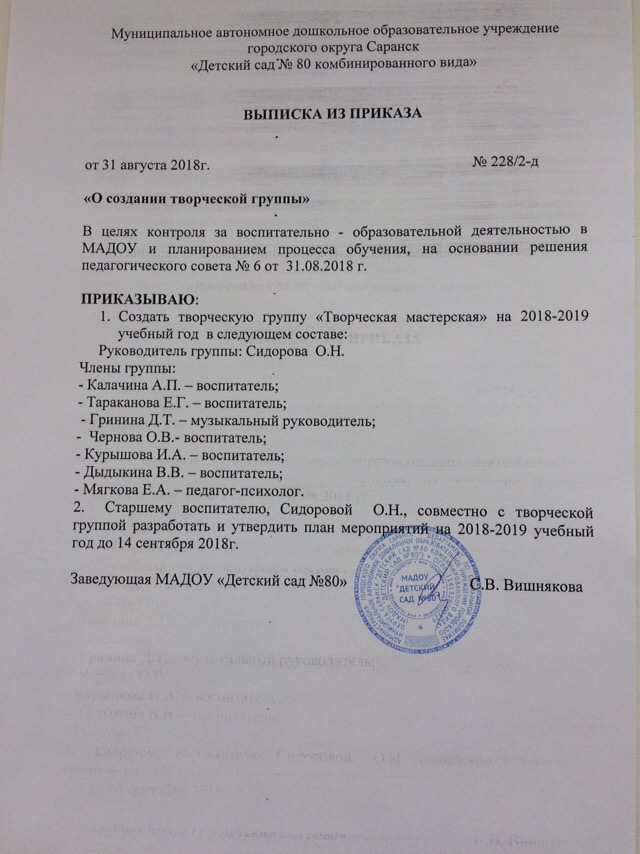 10. Позитивные результаты работы с воспитанниками:  

-наличие системы воспитательной работы;
-наличие качественной, эстетически-оформленной текущей документации;
-организация индивидуального подхода;
-снижение простудной заболеваемости воспитанников;
-отлаженная система взаимодействия с родителями;
-отсутствие жалоб и обращений родителей на неправомерные действия;
-реализация здоровье сберегающих технологий в воспитательном процессе;
-духовно-нравственное воспитание и народные традиции;
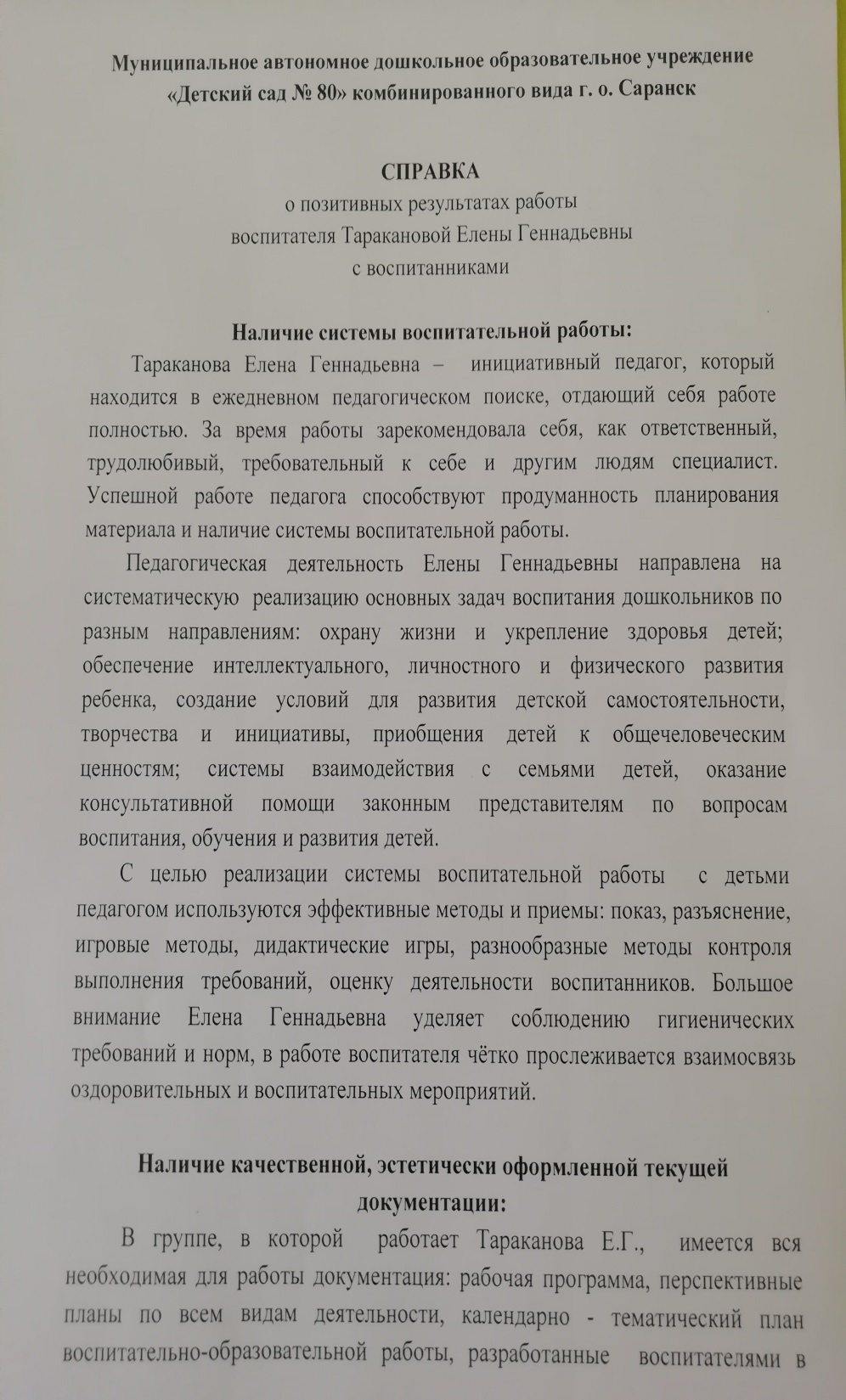 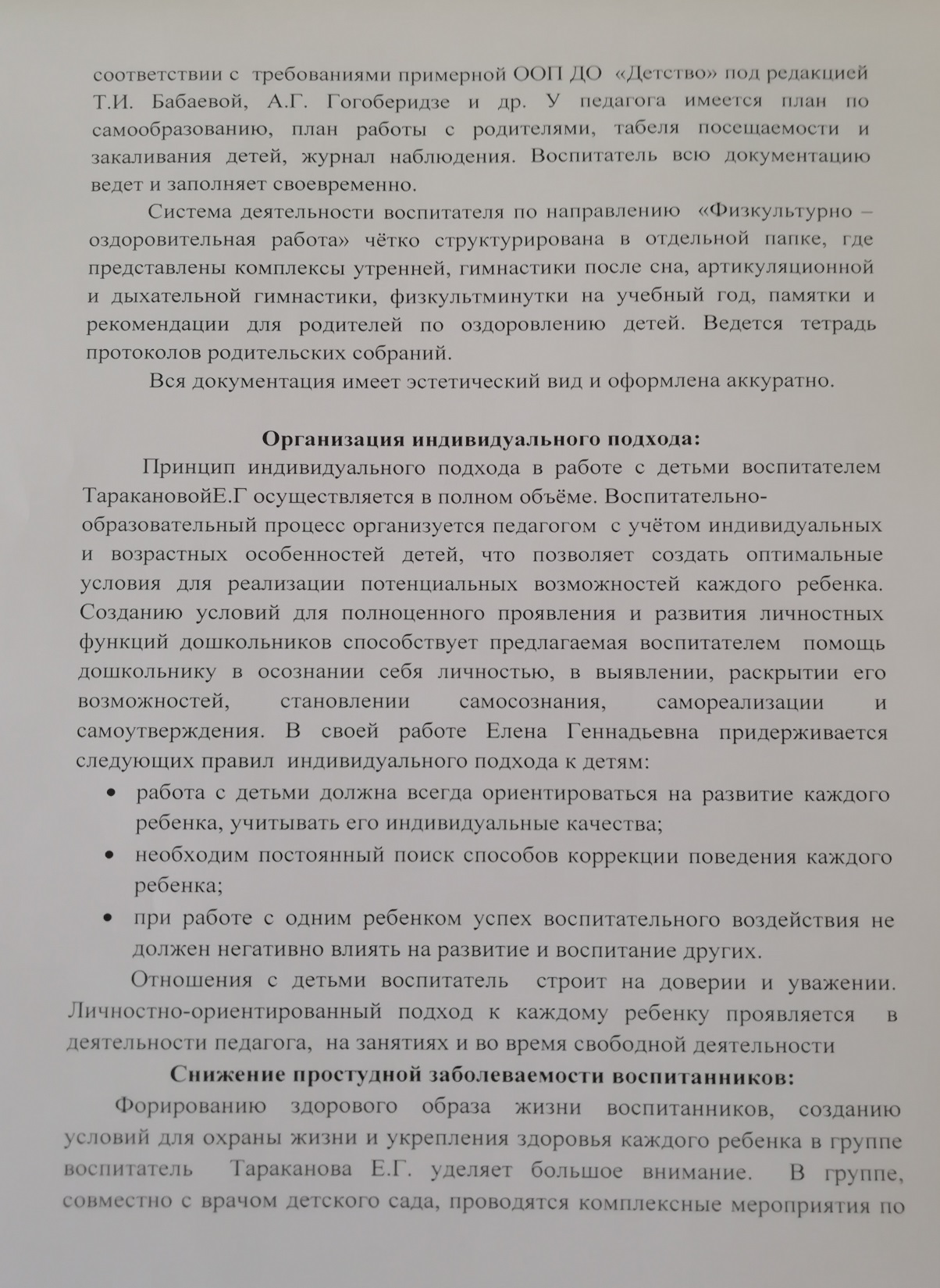 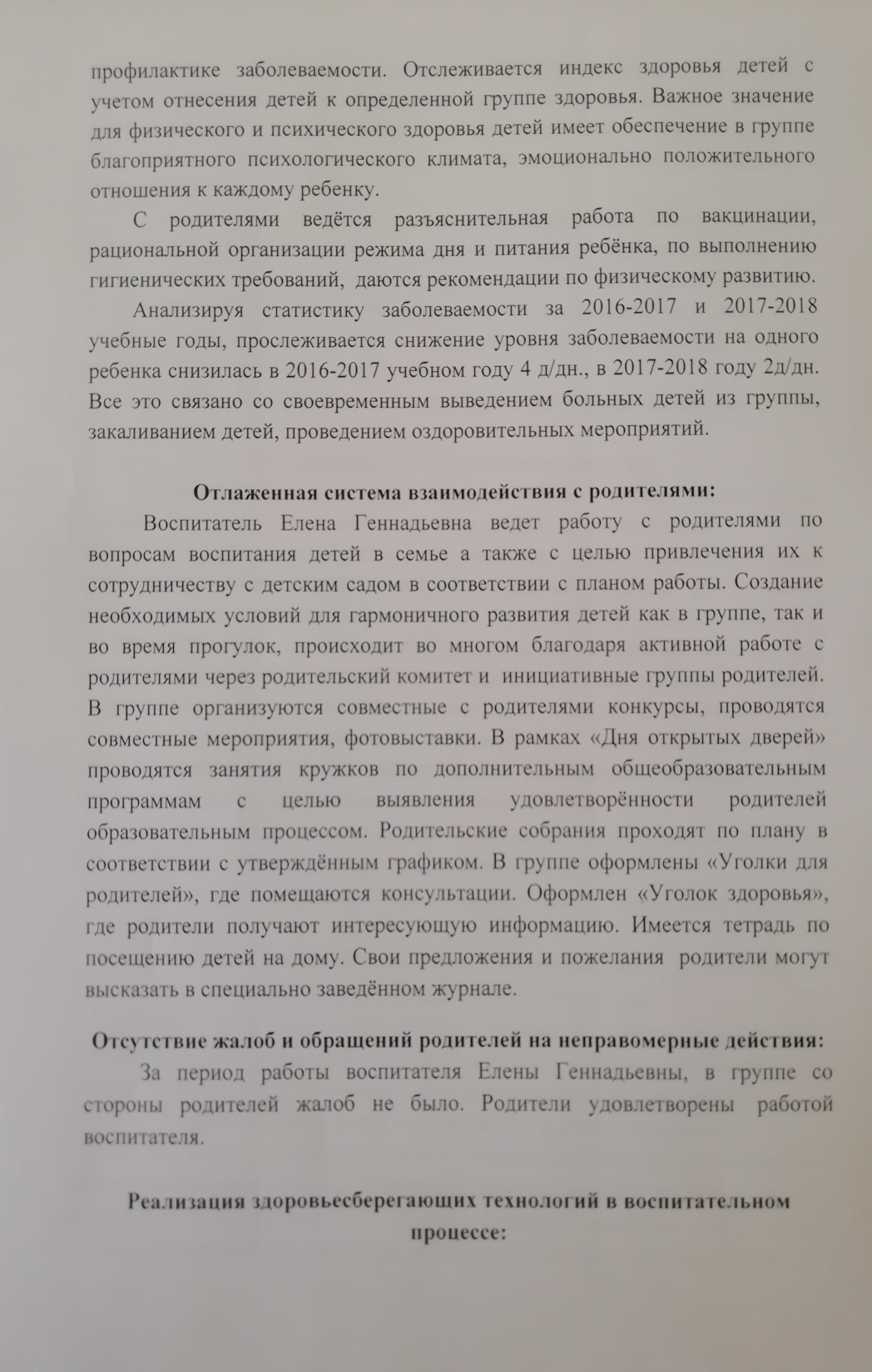 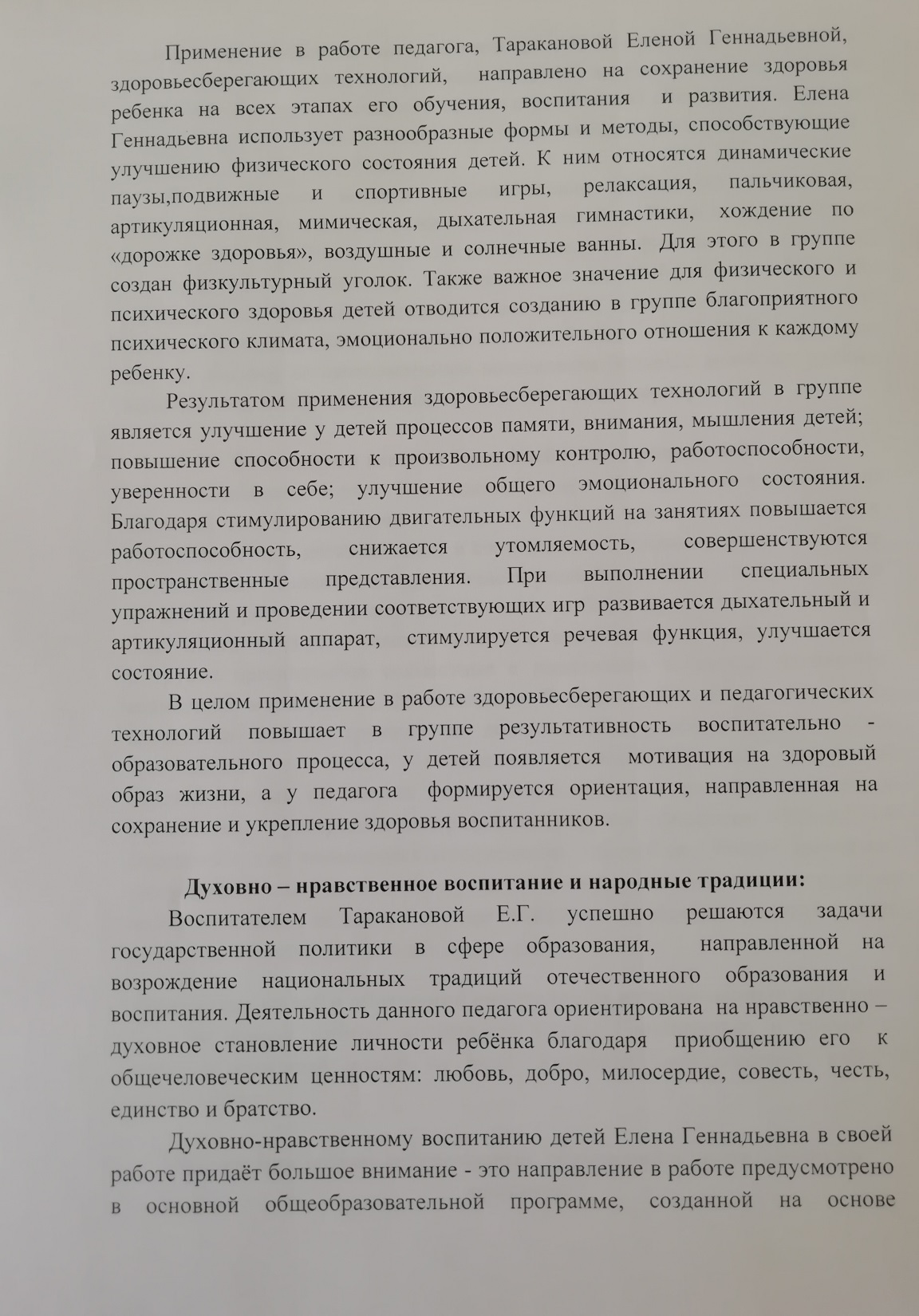 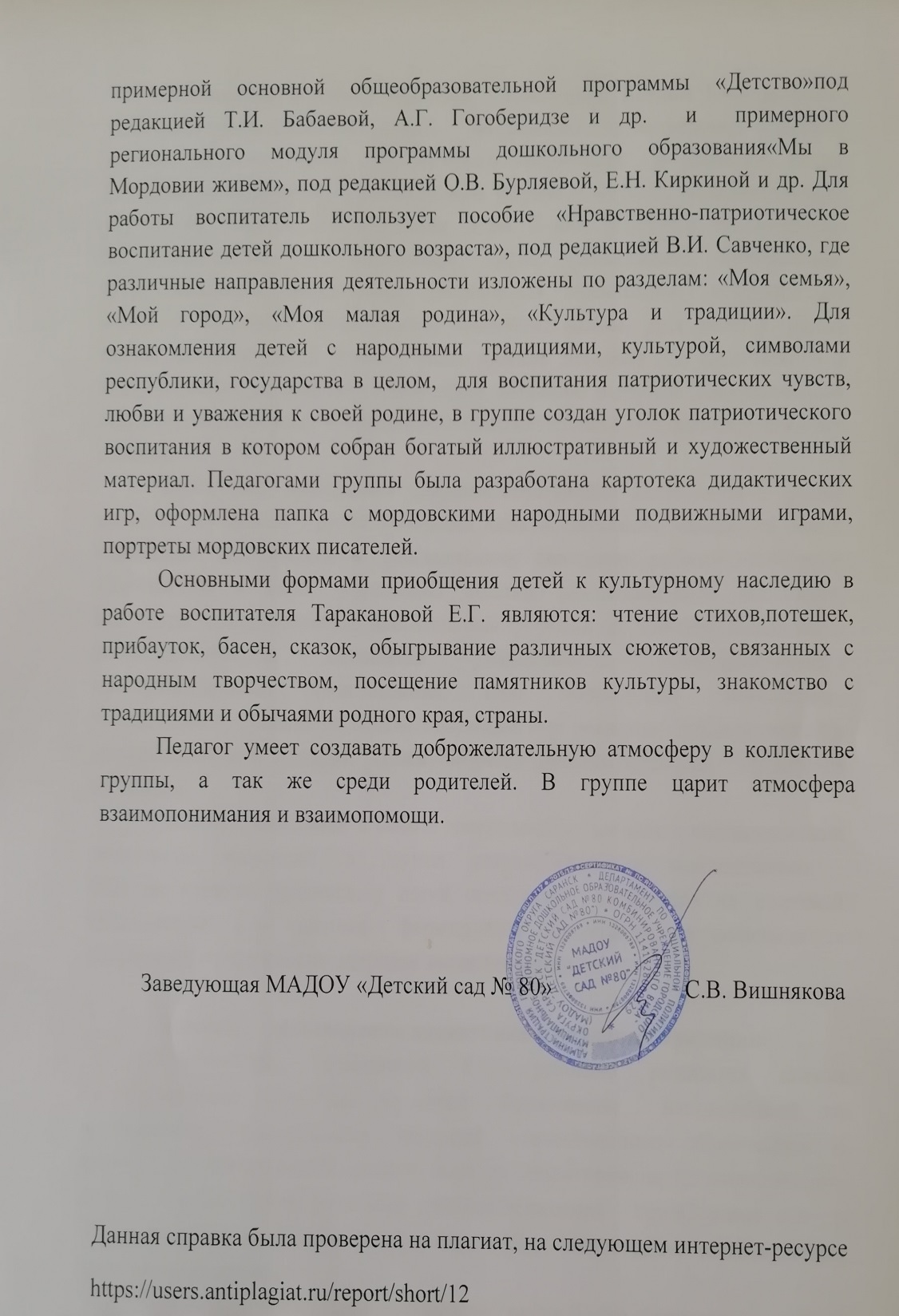 11. Качество взаимодействия с родителями:  

-систематическое проведение родительских  собраний;
-проведение круглых столов, консультаций в нетрадиционной форме(педагогическое просвещение родителей);
-проведение экскурсий, образовательных путешествий  с детьми;
-проведение совместных конкурсов, выставок;
-организация родителей на субботниках, благоустройстве участков, создание развивающей среды группы.
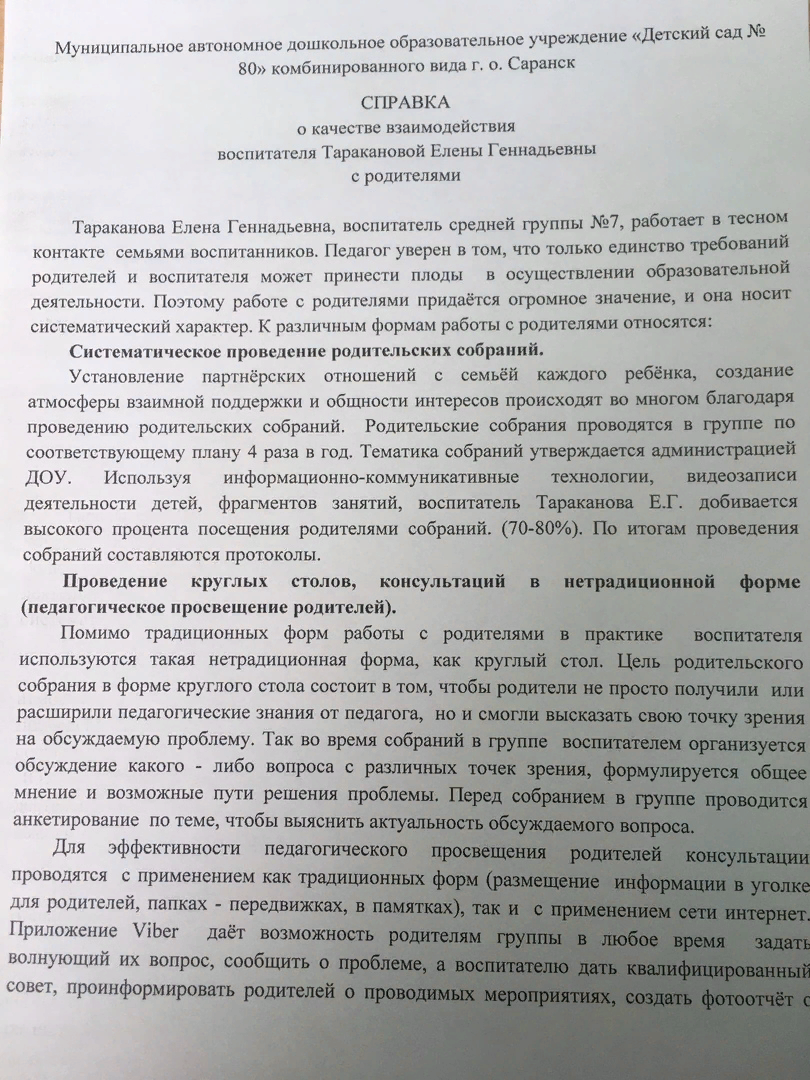 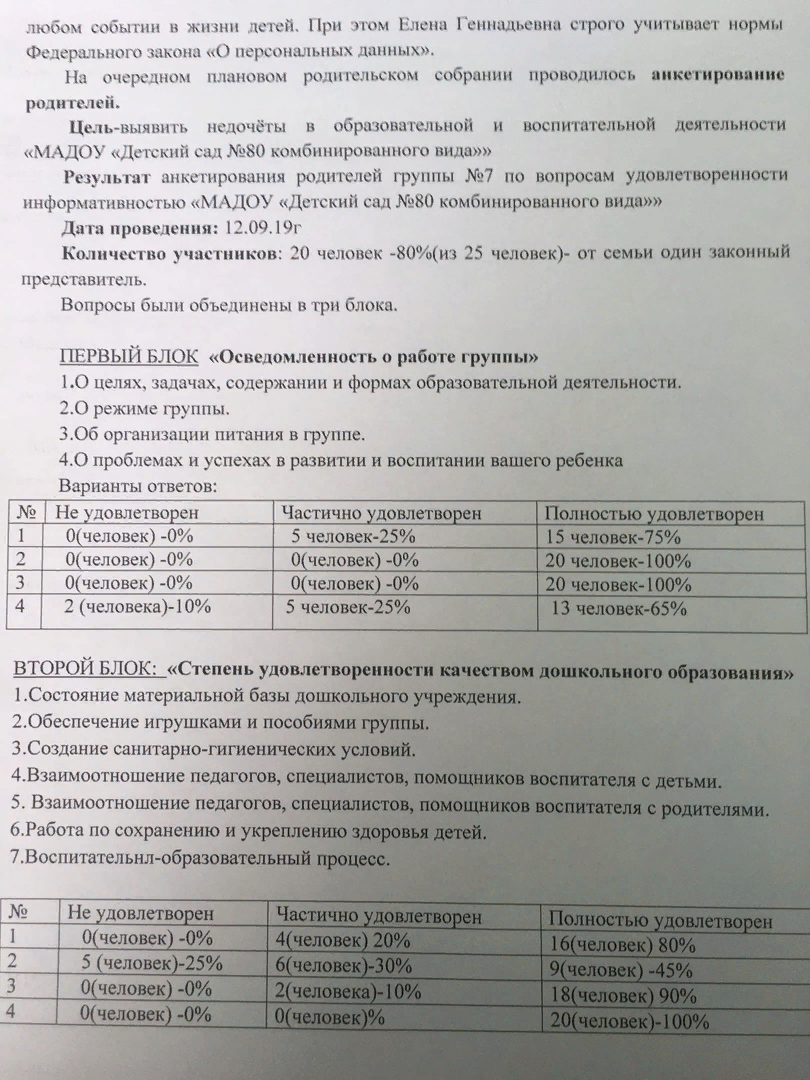 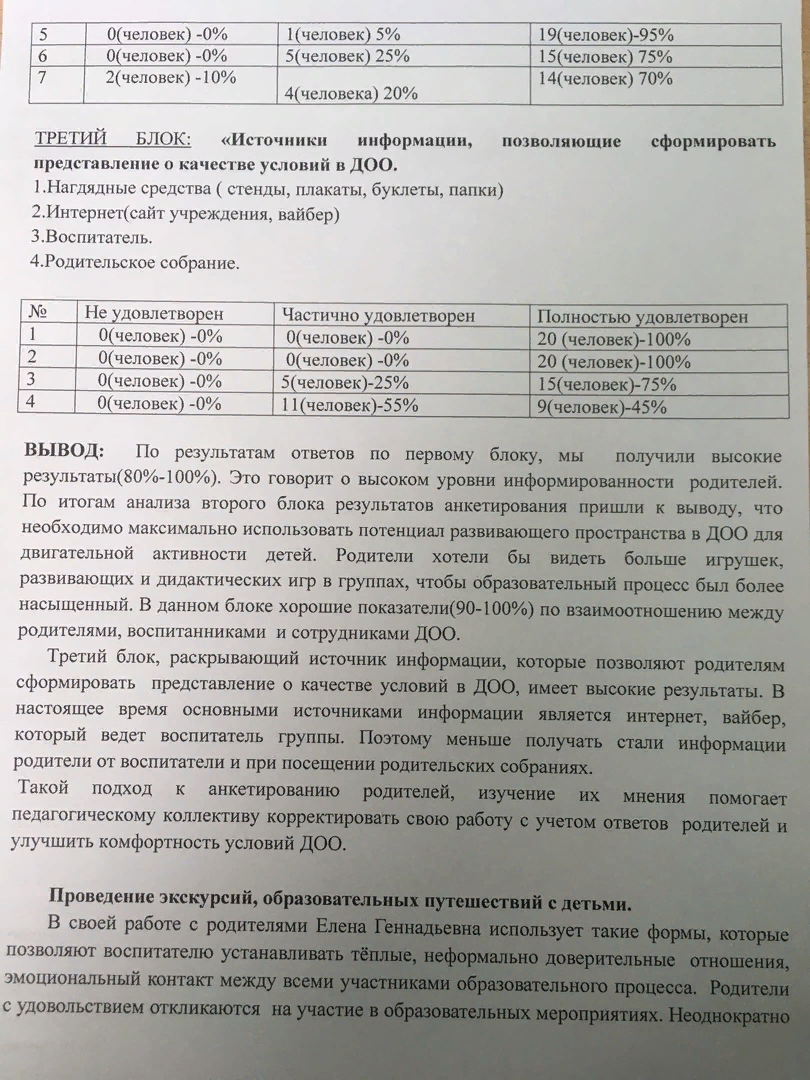 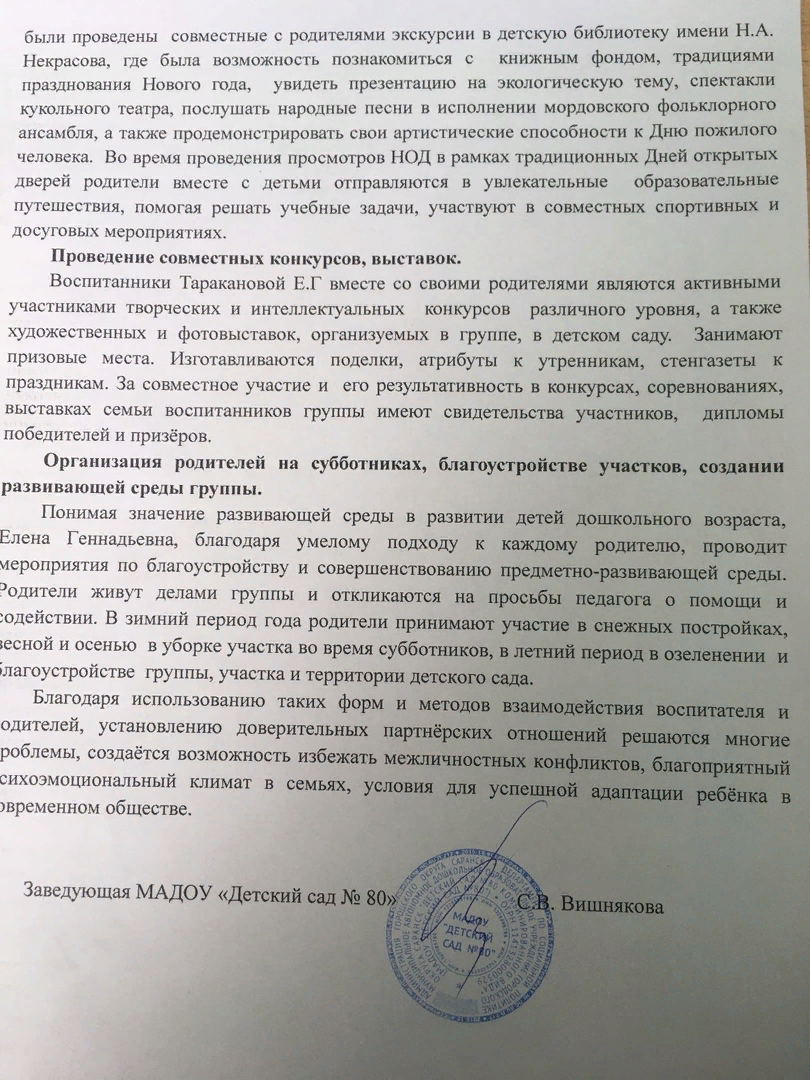 12. Работа с детьми из социально-неблагополучных семей
13. Участие педагога в профессиональных конкурсах.
Интернет конкурсы
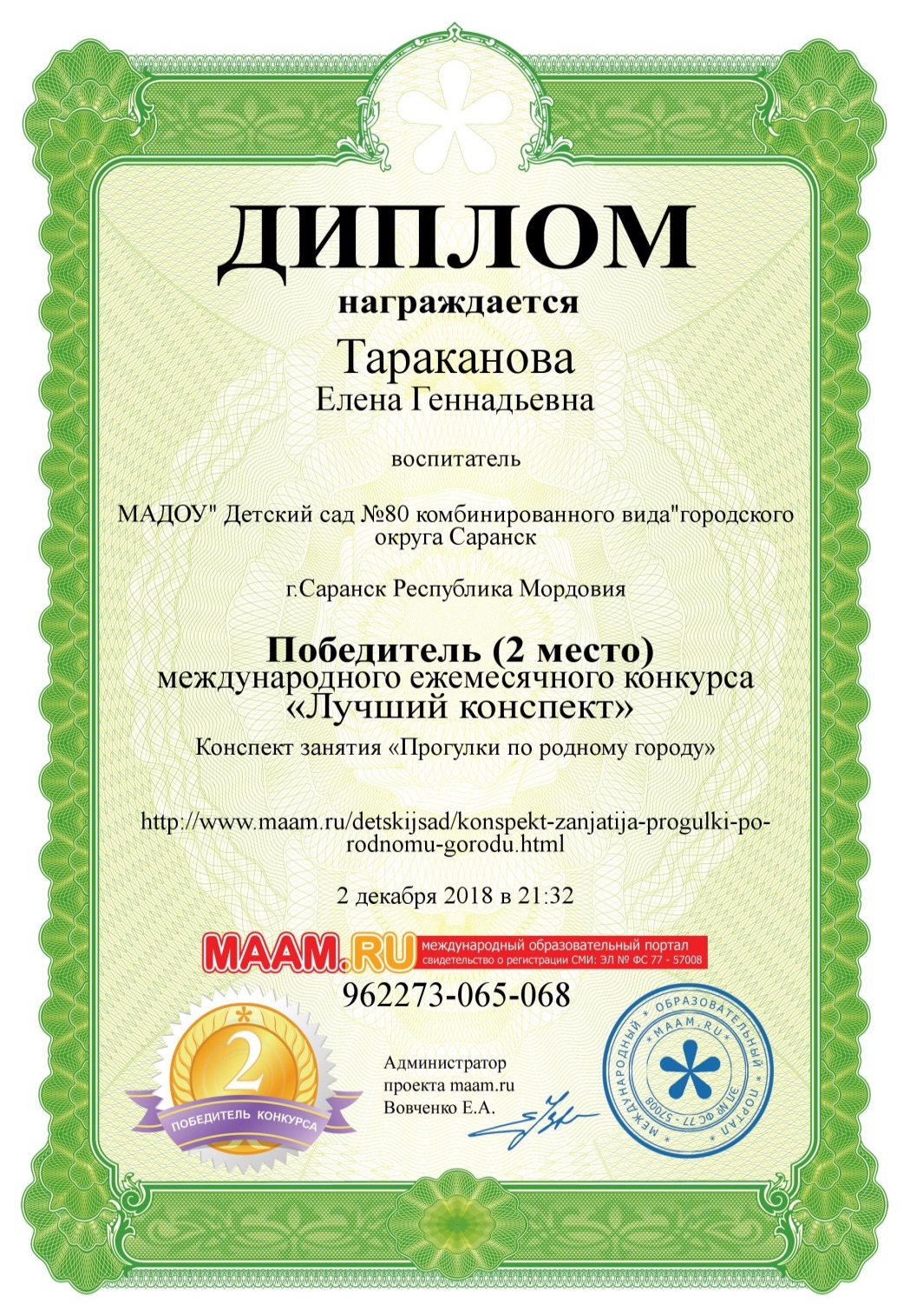 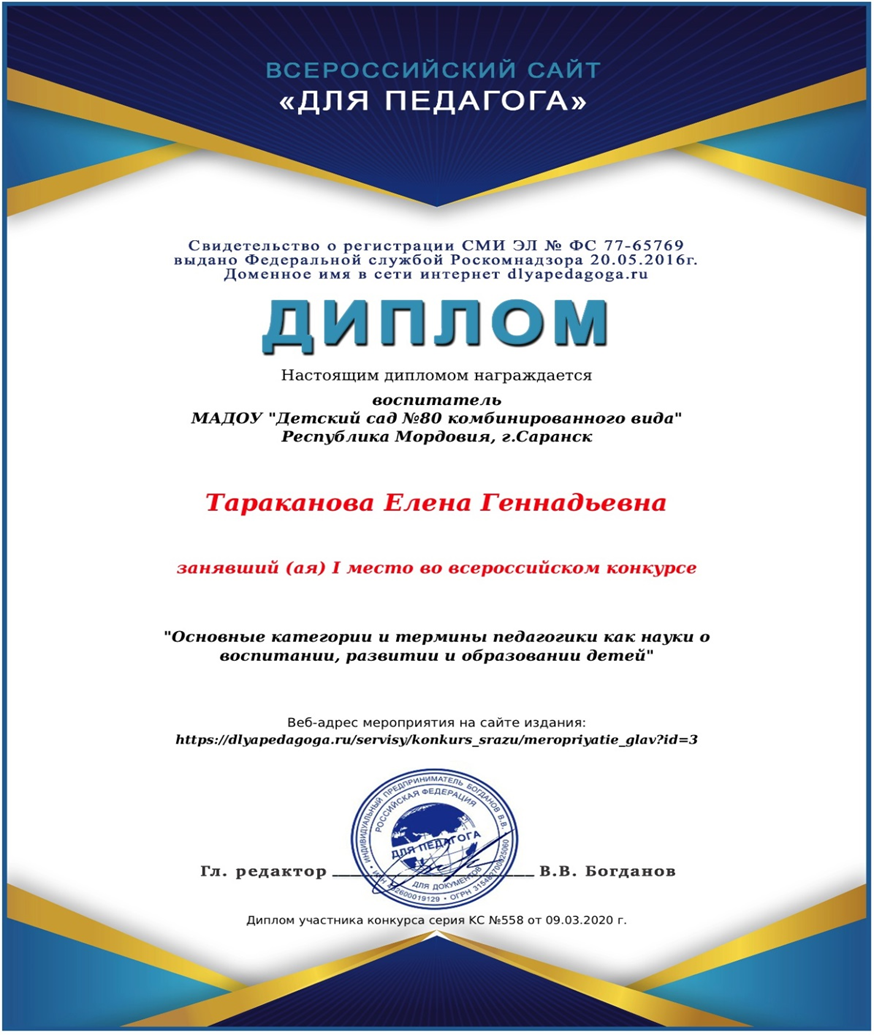 Муниципальный уровень
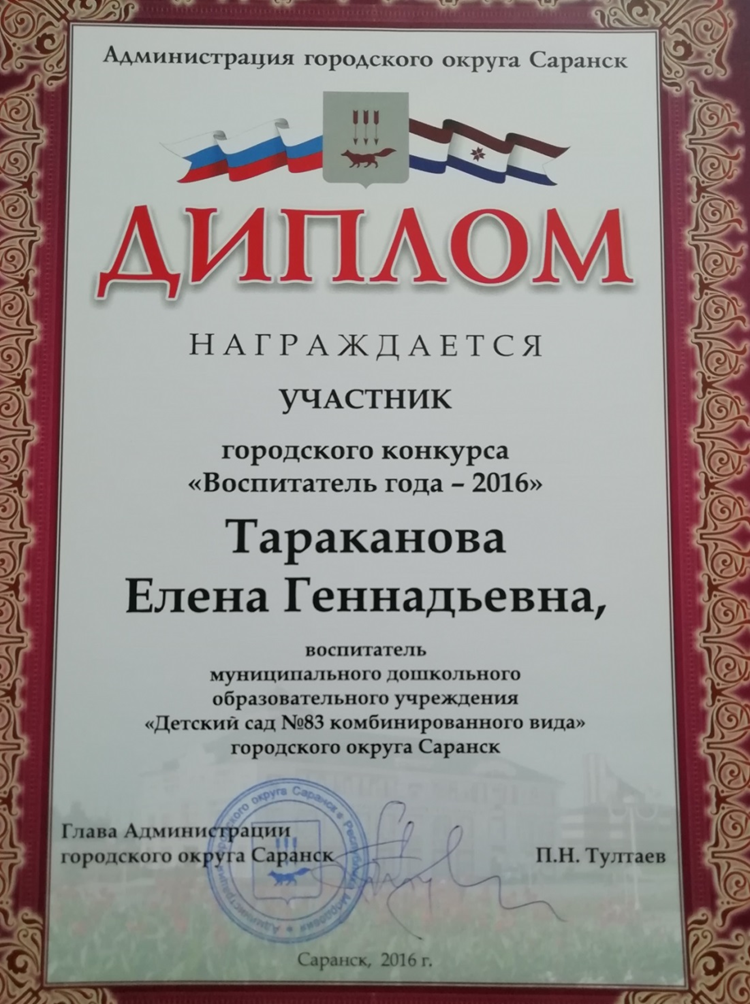 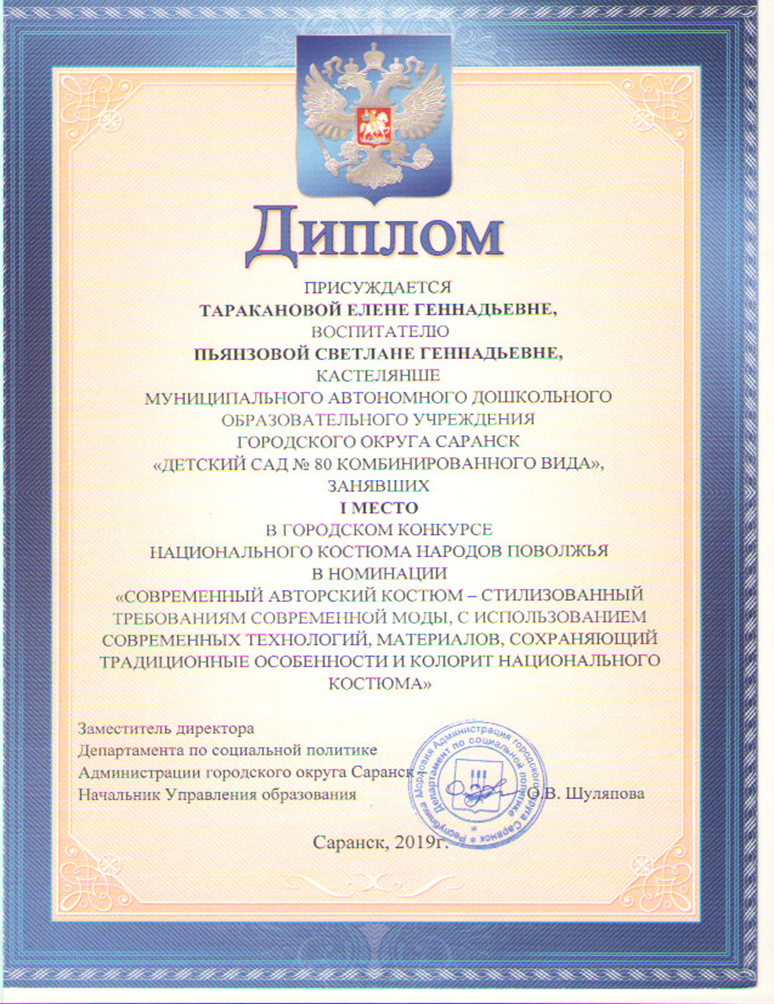 14. Награды и поощрение педагога в межаттестационный период органами государственной власти, МО РМ, муниципальными органами управления образованием, общественными организациями, педагогическими сообществами, родительской общественностью.
Благодарности порталов и сайтов  сети Интернет
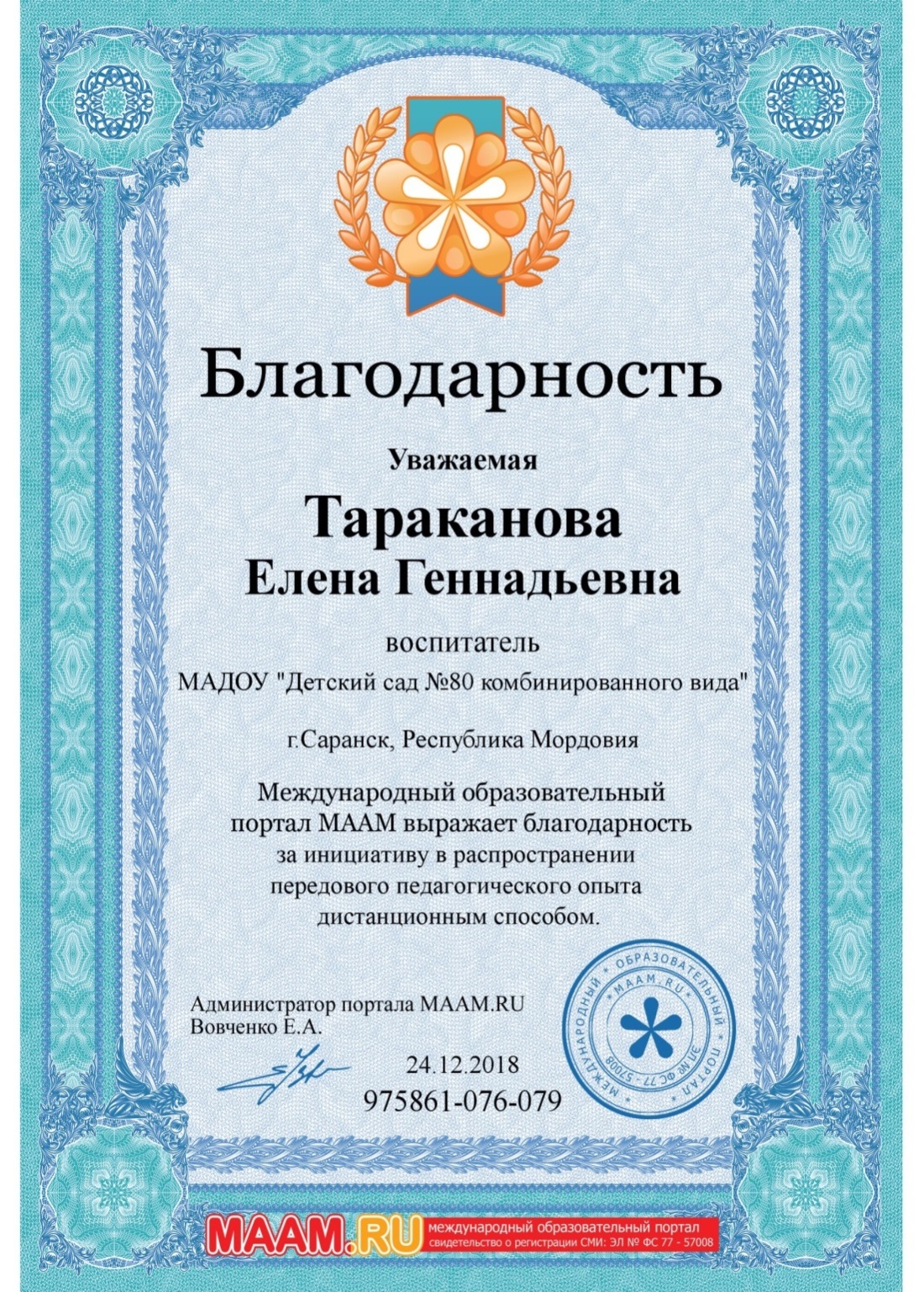 Муниципальный уровень
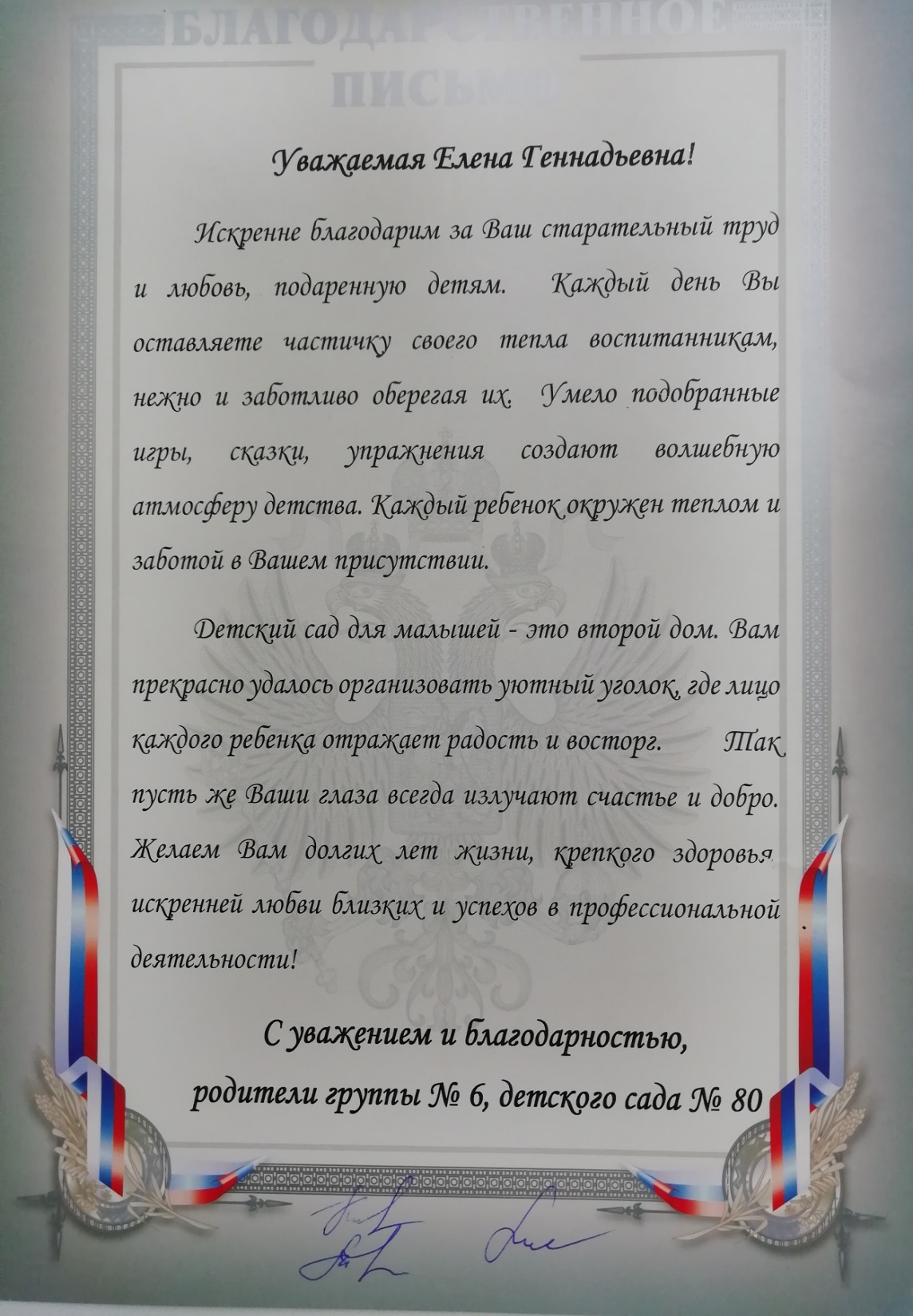 Республиканский уровень
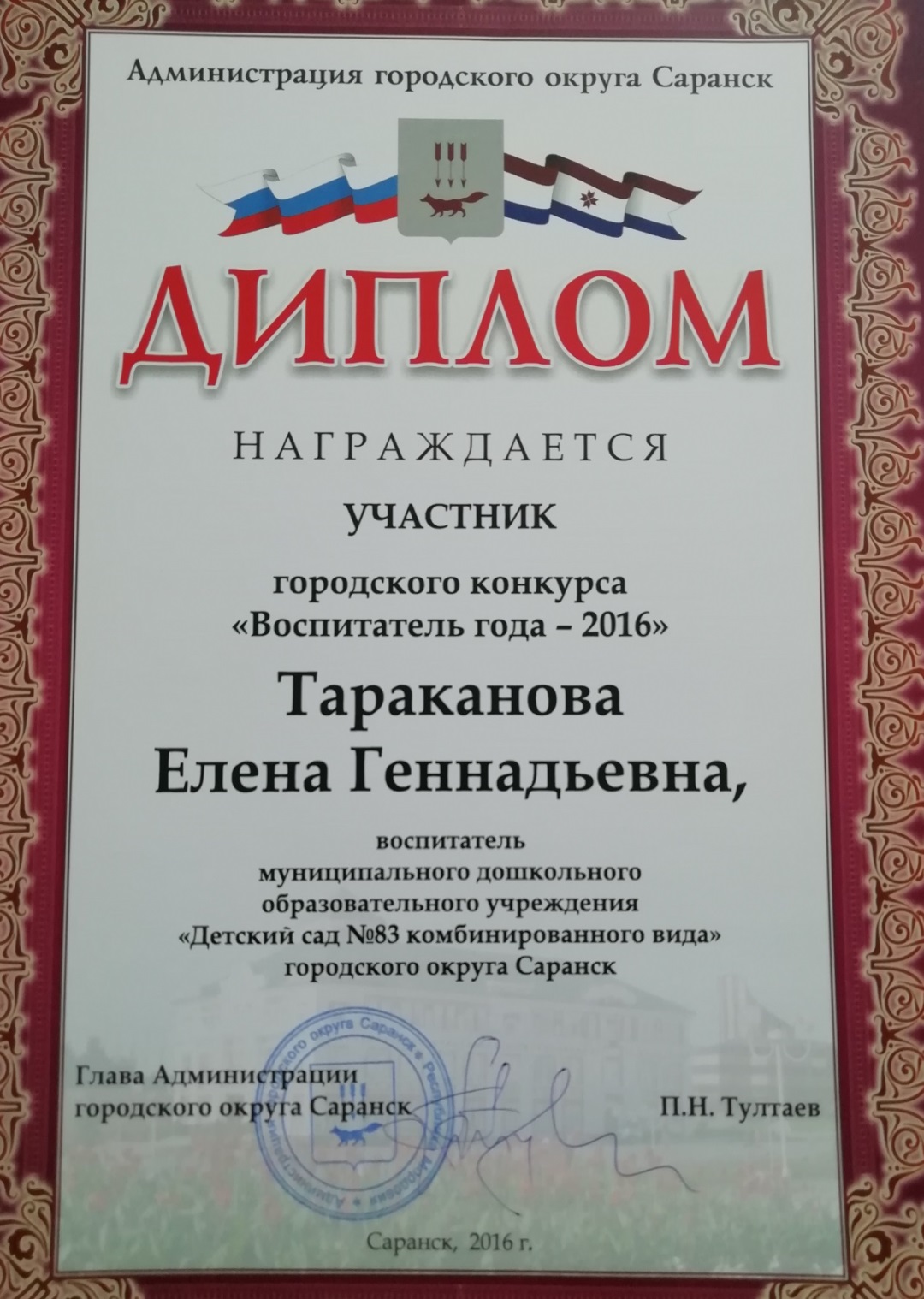 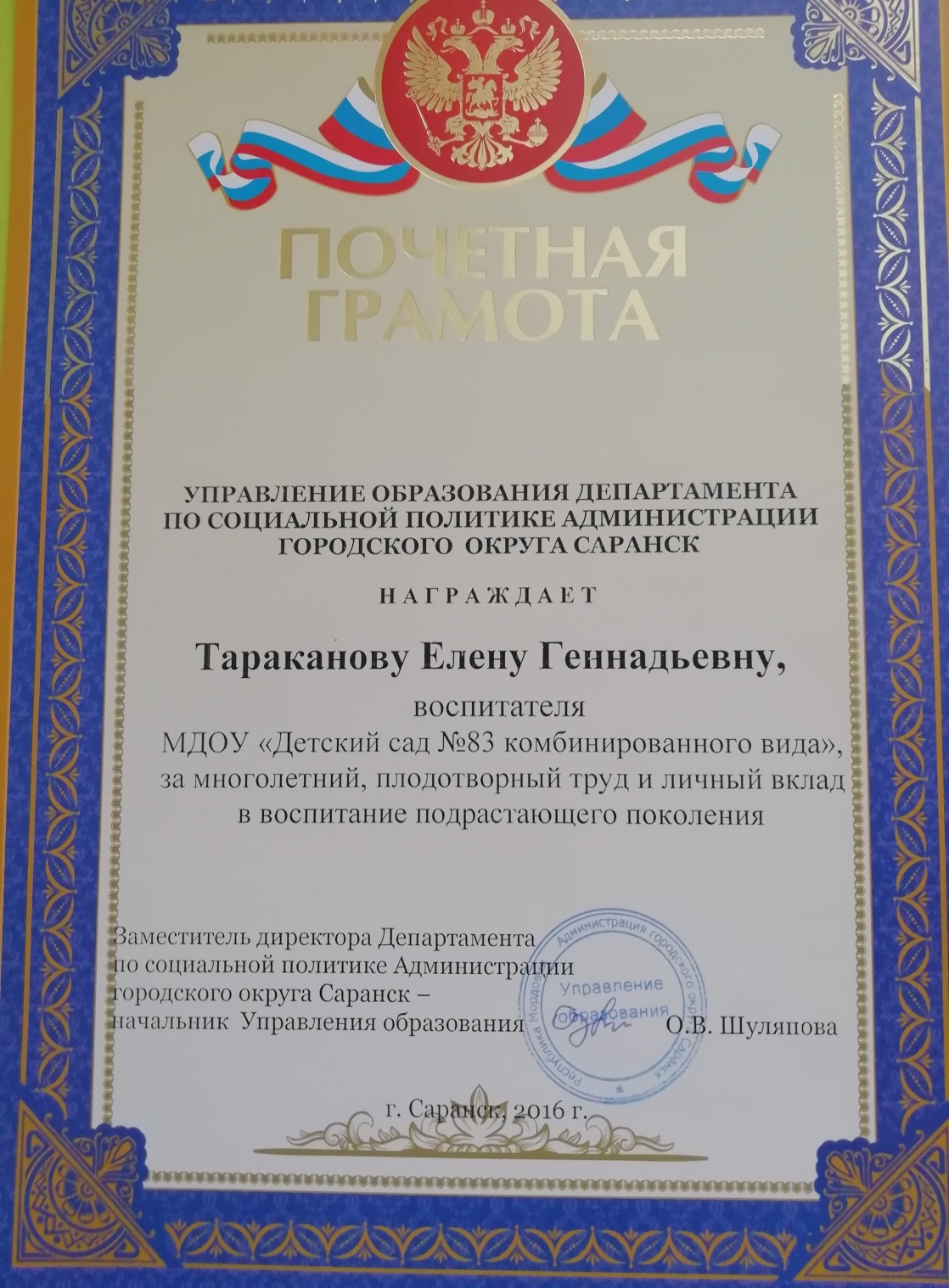 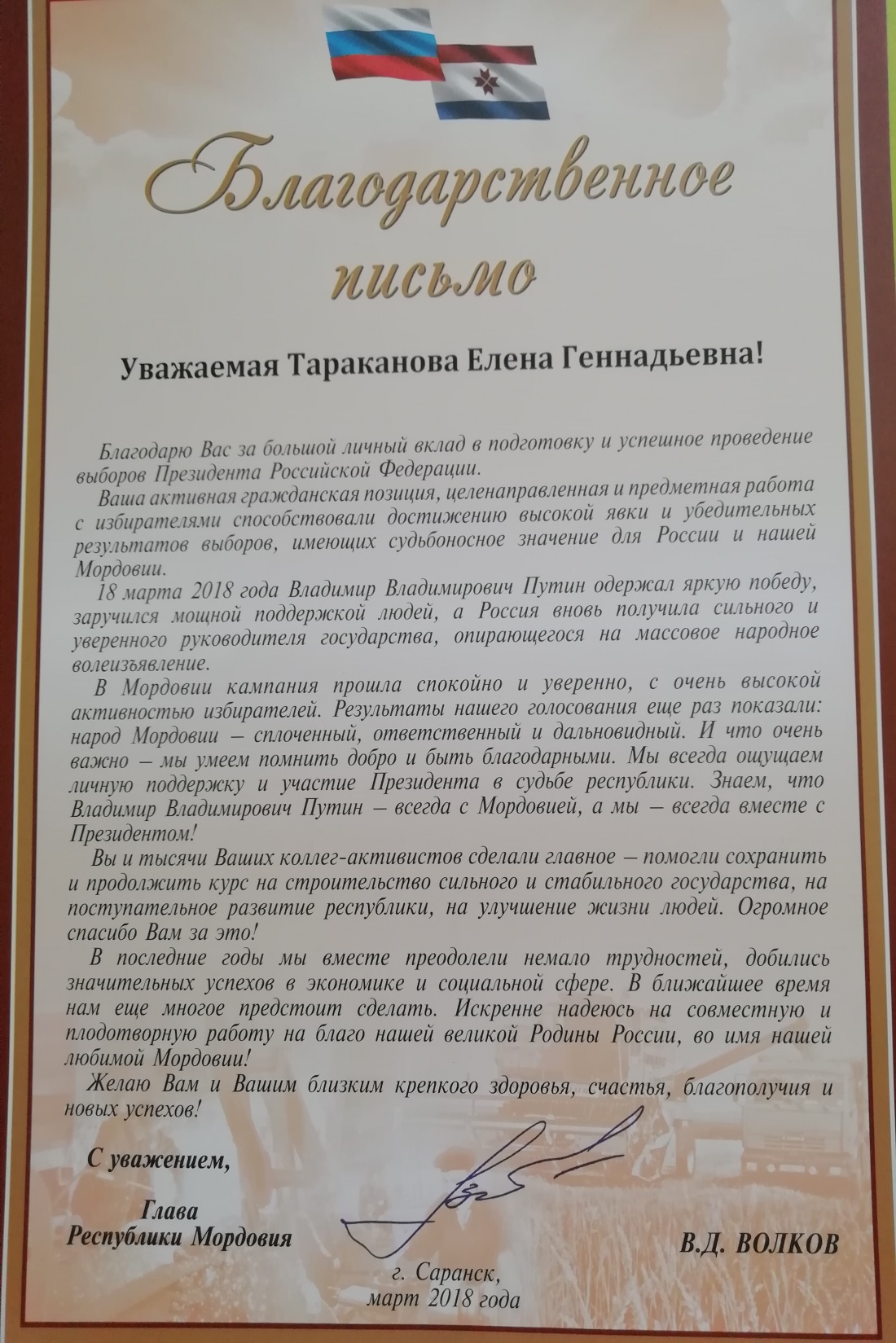